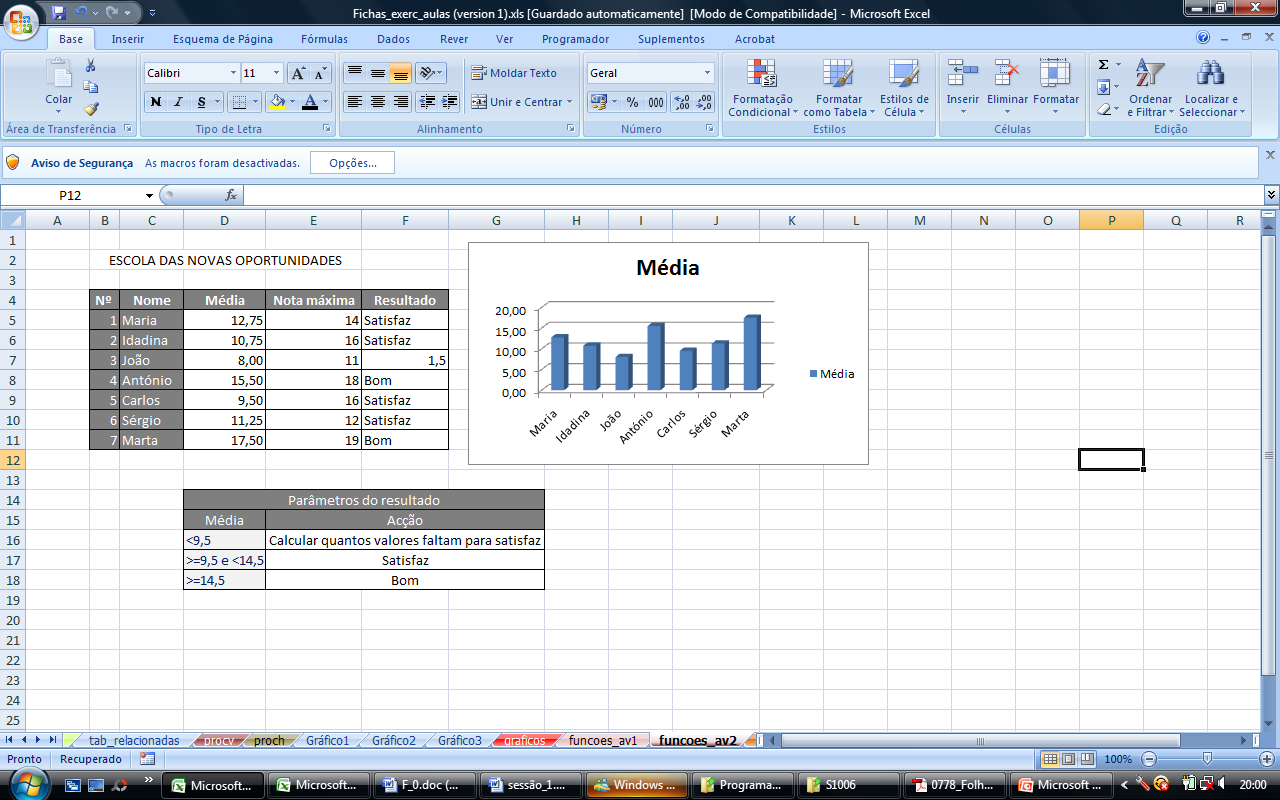 Folha de cálculo - EXCEL
O que é a folha de cálculo
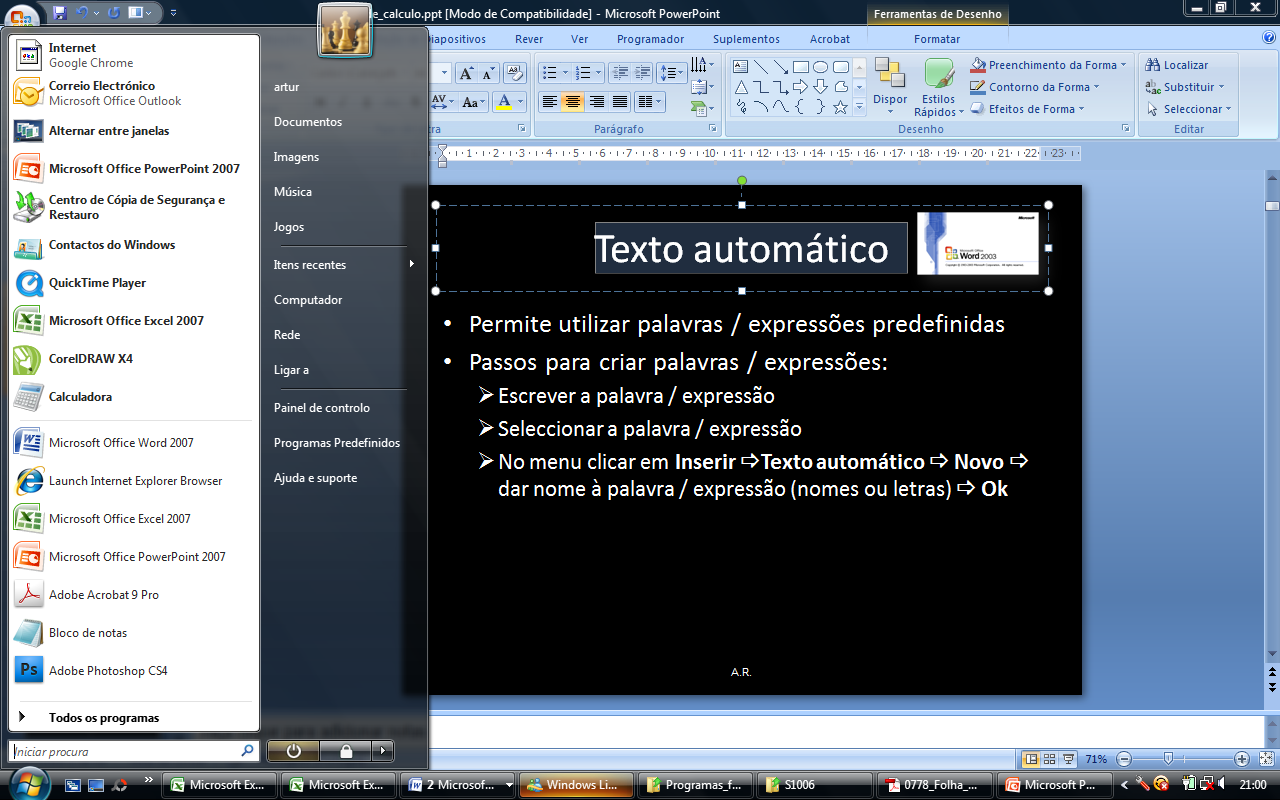 Folha de cálculo integrada:
Funções de base de dados
Possibilidade de criação de gráficos
Ferramentas de análise nas áreas de estatística e financeira
Permite:
Calcular e/ou simular 
Através de fórmulas e funções
Trabalhar com bases de dados
Analisar dados
Através de ferramentas de análise
Como aceder à folha cálculo
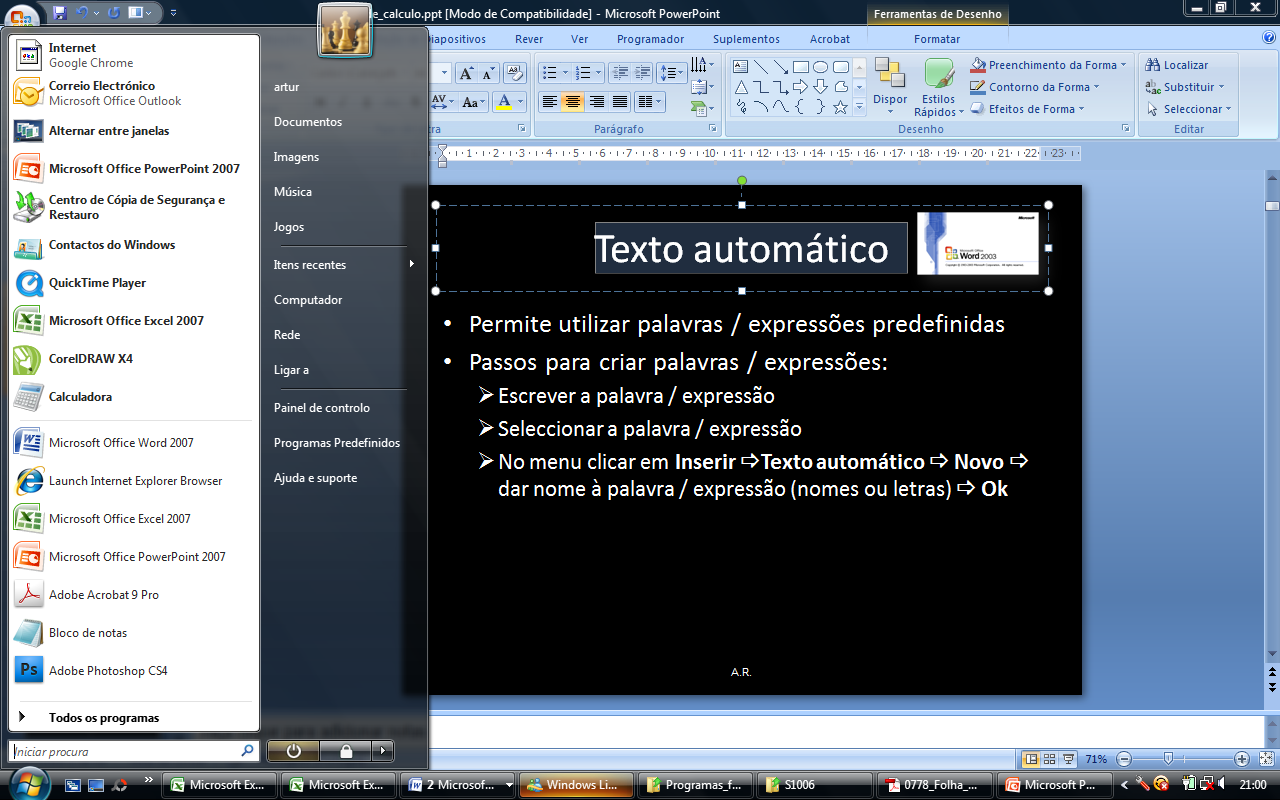 Botão Iniciar  Todos os programas  Microsoft Office Excel
A janela do programa
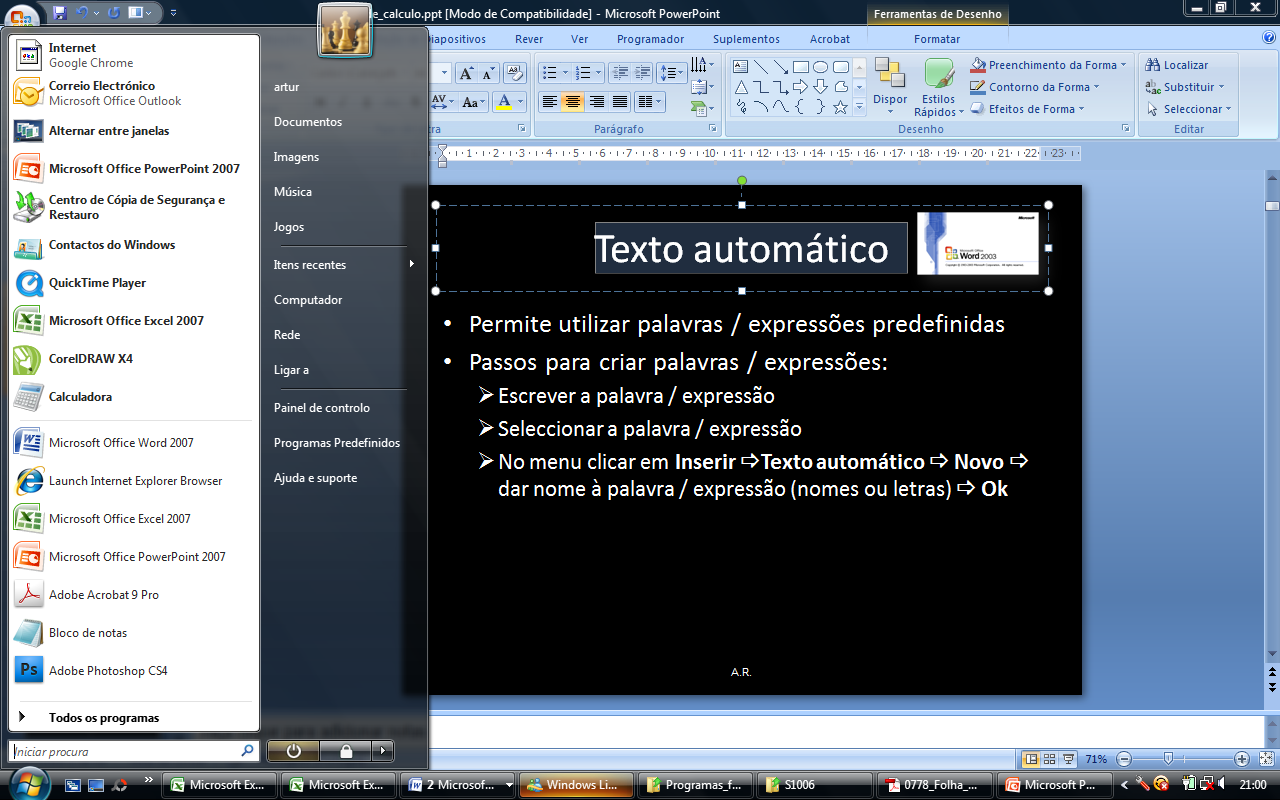 Barra de menu
Barra de título
Barra de formatação
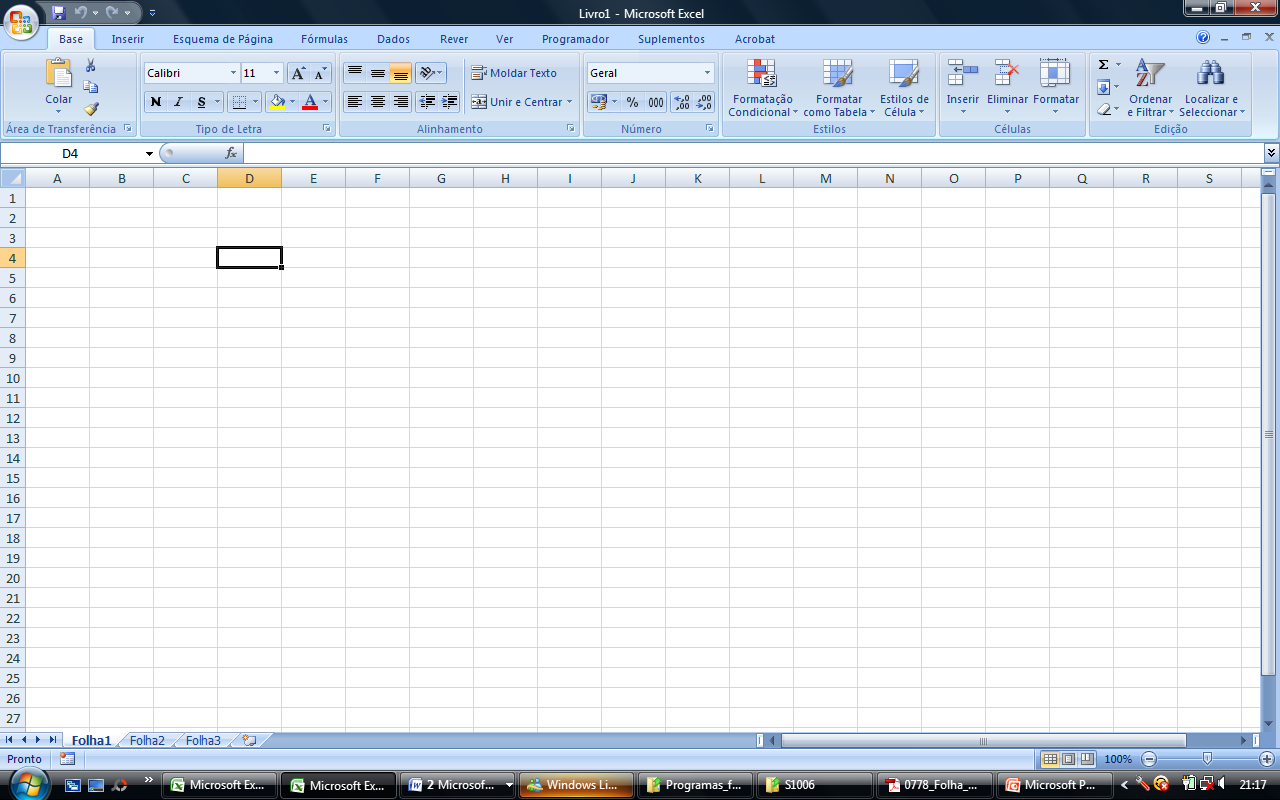 Minimizar, Maximizar, Fechar
Barra de fórmulas
Cabeçalho das colunas
Endereço da célula
Célula activa
Folha de cálculo
Cabeçalho das linhas
Barras de deslocamento
Separador
Barra de estado
Vistas do documento
A folha de cálculo
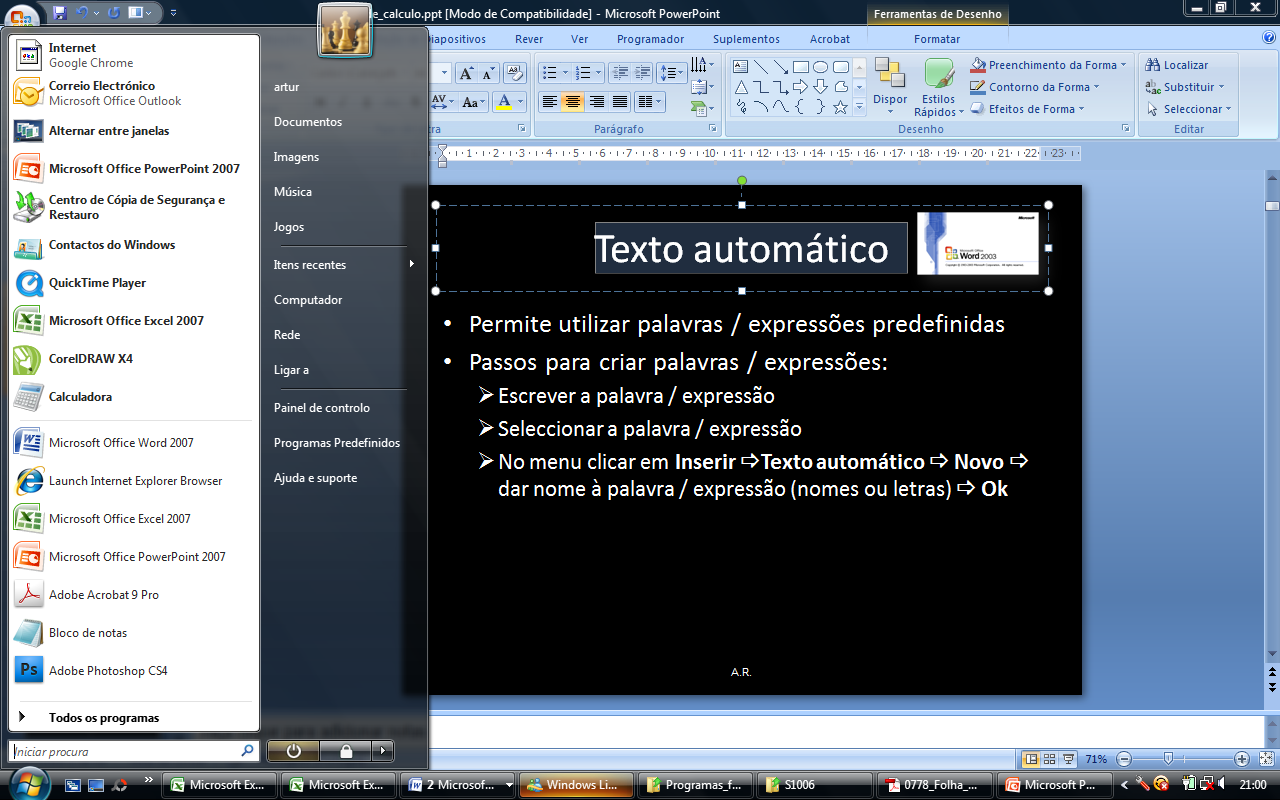 Livro
Conjunto de folhas de cálculo
Por defeito, o Excel quando é aberto apresenta 3 folhas de cálculo
A folha de cálculo
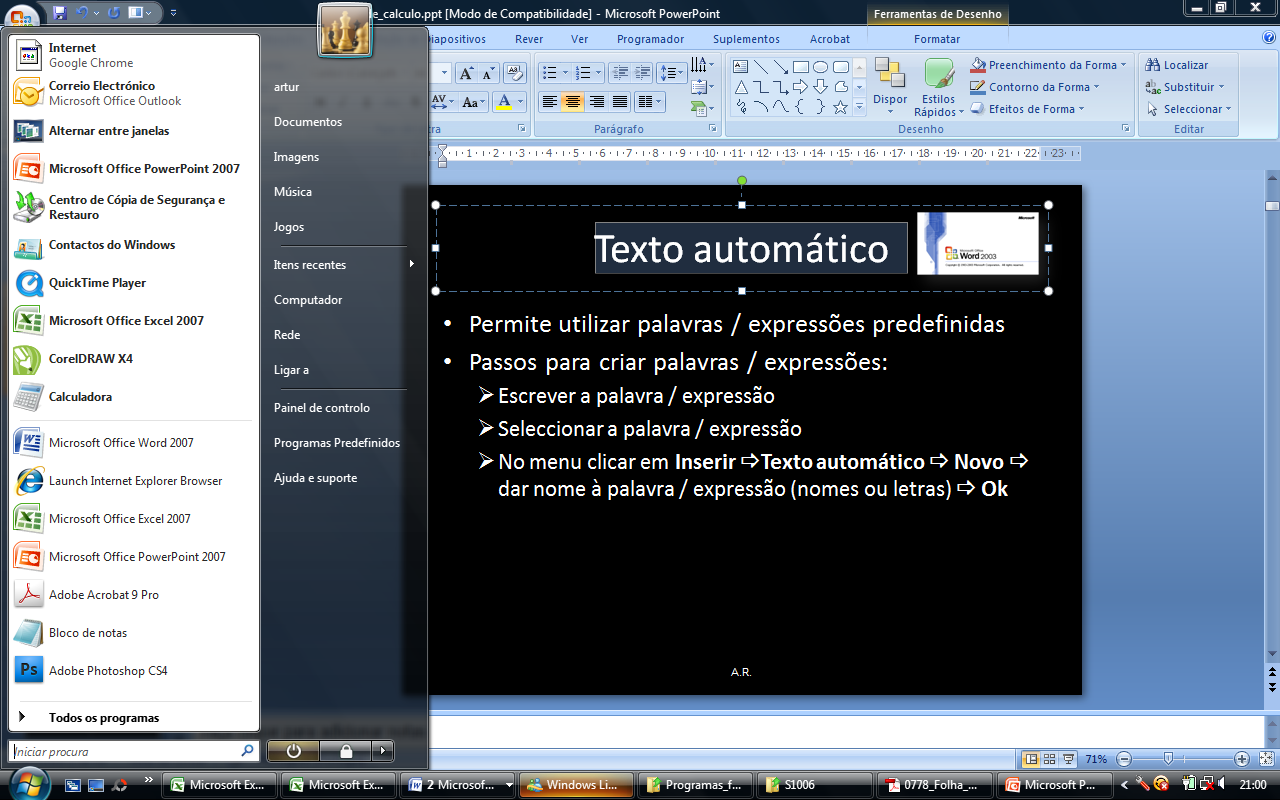 Está estruturada em linhas e colunas cujas intercepções constituem as células
É nas células que se pode introduzir dados (números, texto, fórmulas…)
A grelha da folha de cálculo contém 16.384 colunas e 1.048.576 linhas (Excel 2007)
A folha de cálculo
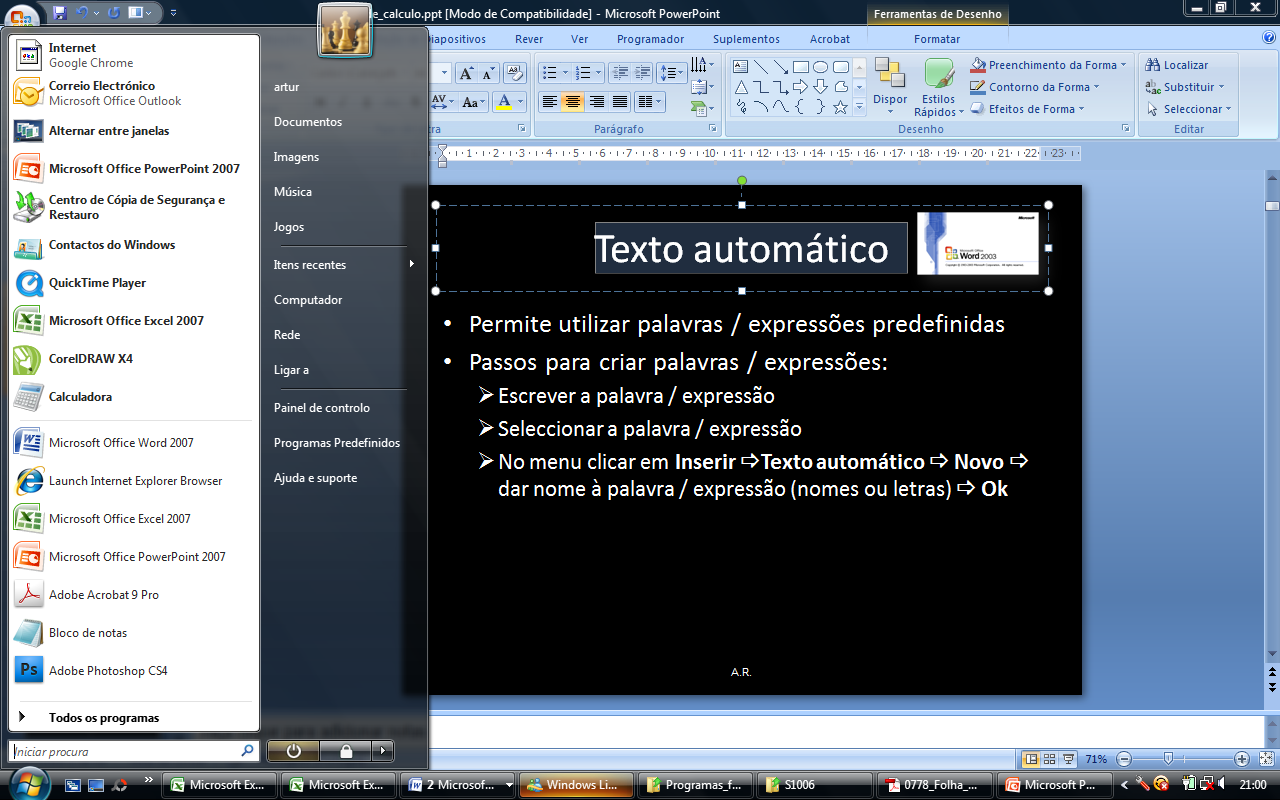 A barra da esquerda constituída por números identifica as linhas
A barra por cima da folha de cálculo, constituída por letras, identifica as colunas
A célula envolvida por um rectângulo negro é a célula activa – na figura, a célula B3 
Coluna B, linha 3
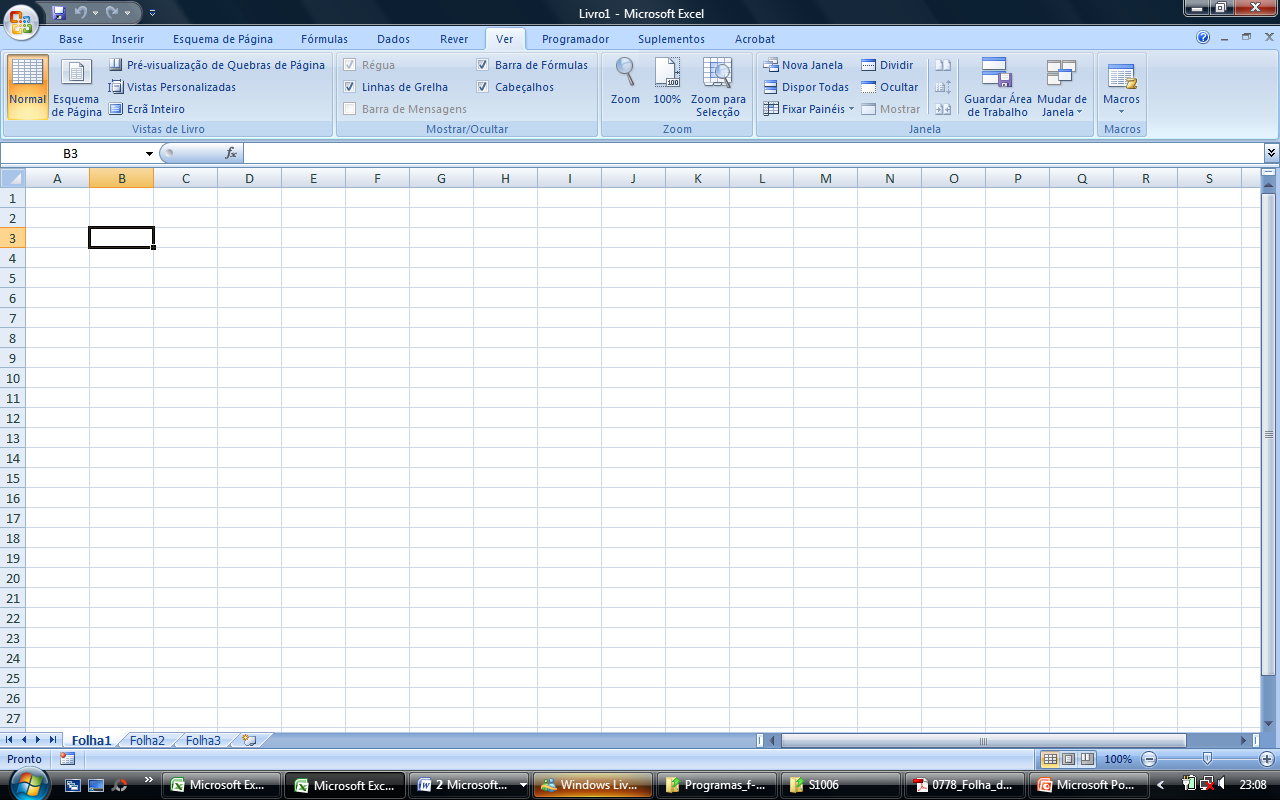 Seleccionar células
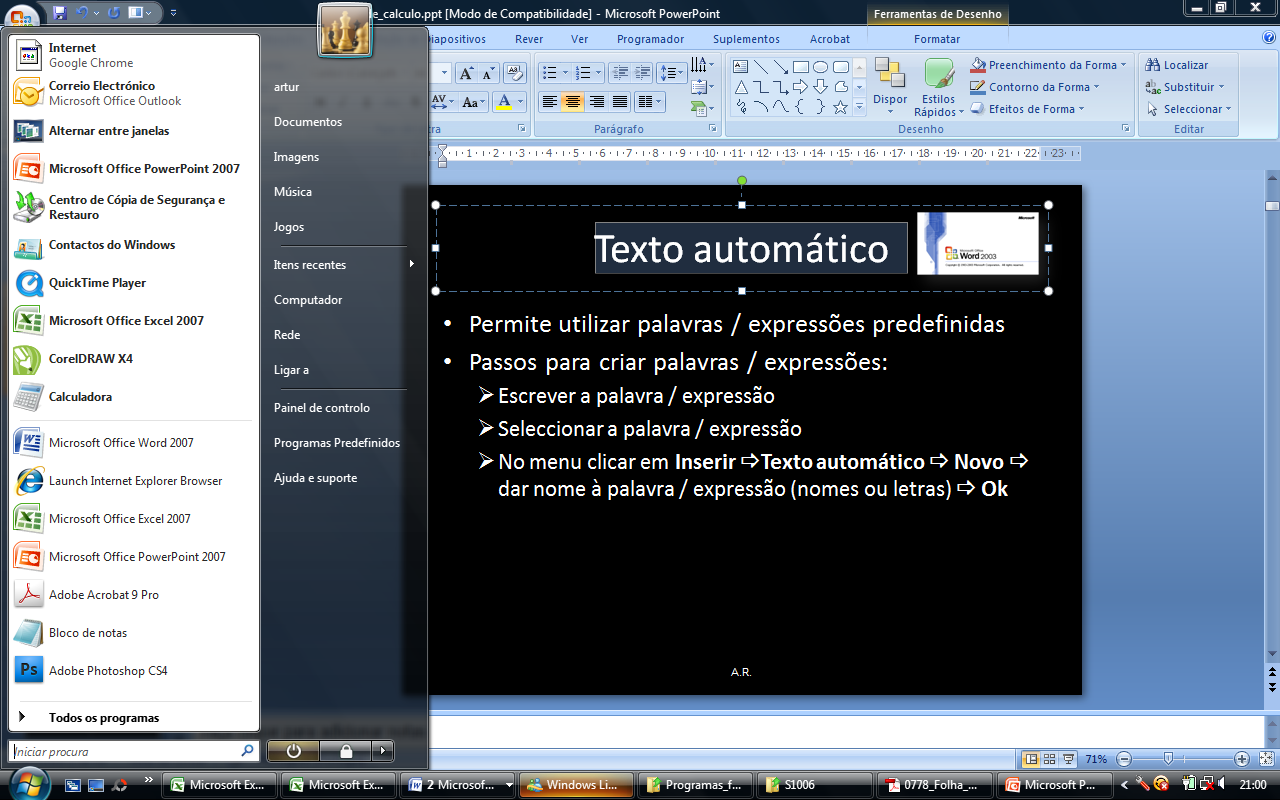 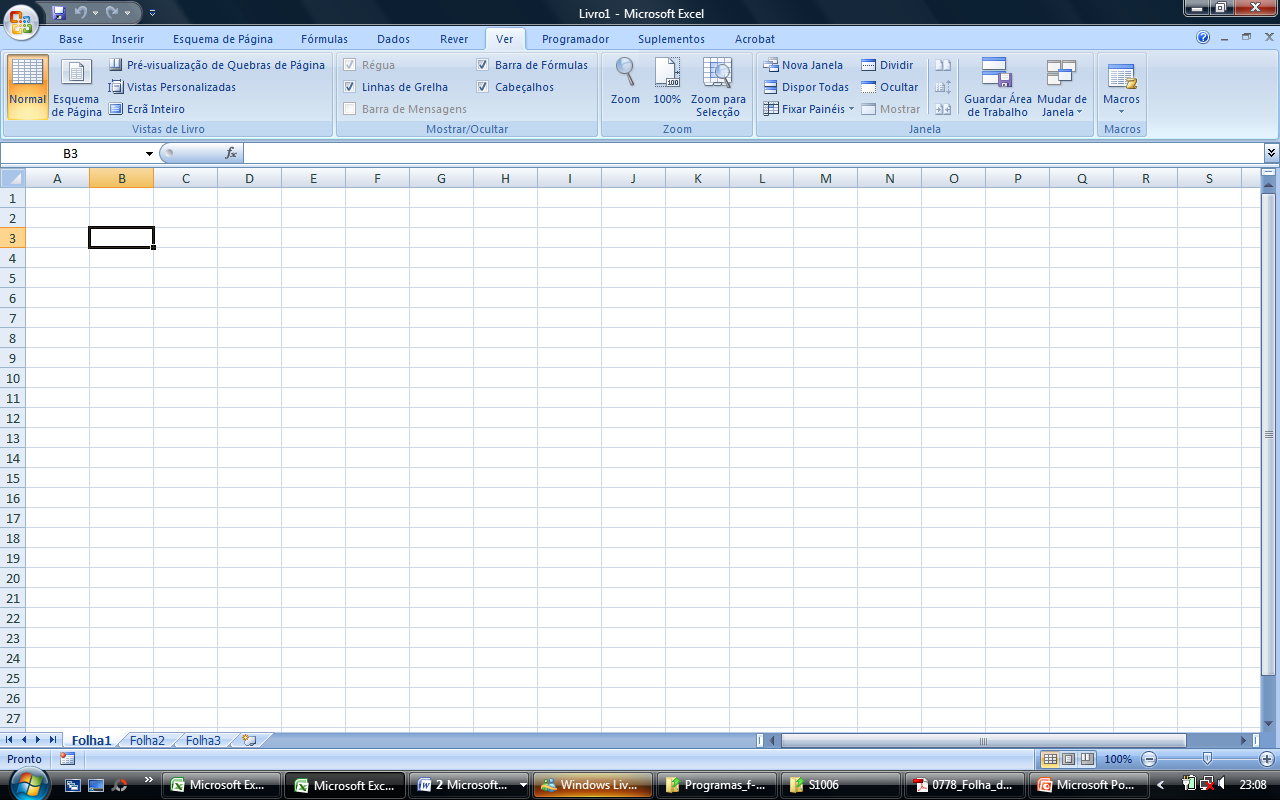 Para seleccionar uma célula basta clicar na célula respectiva
Para seleccionar um grupo de células selecciona-se a célula de partida e com a tecla SHIFT pressionada clica-se na última célula do intervalo que se pretende seleccionar
Para seleccionar células não contíguas clica-se com o rato nas células a seleccionar mantendo pressionada a tecla CTRL
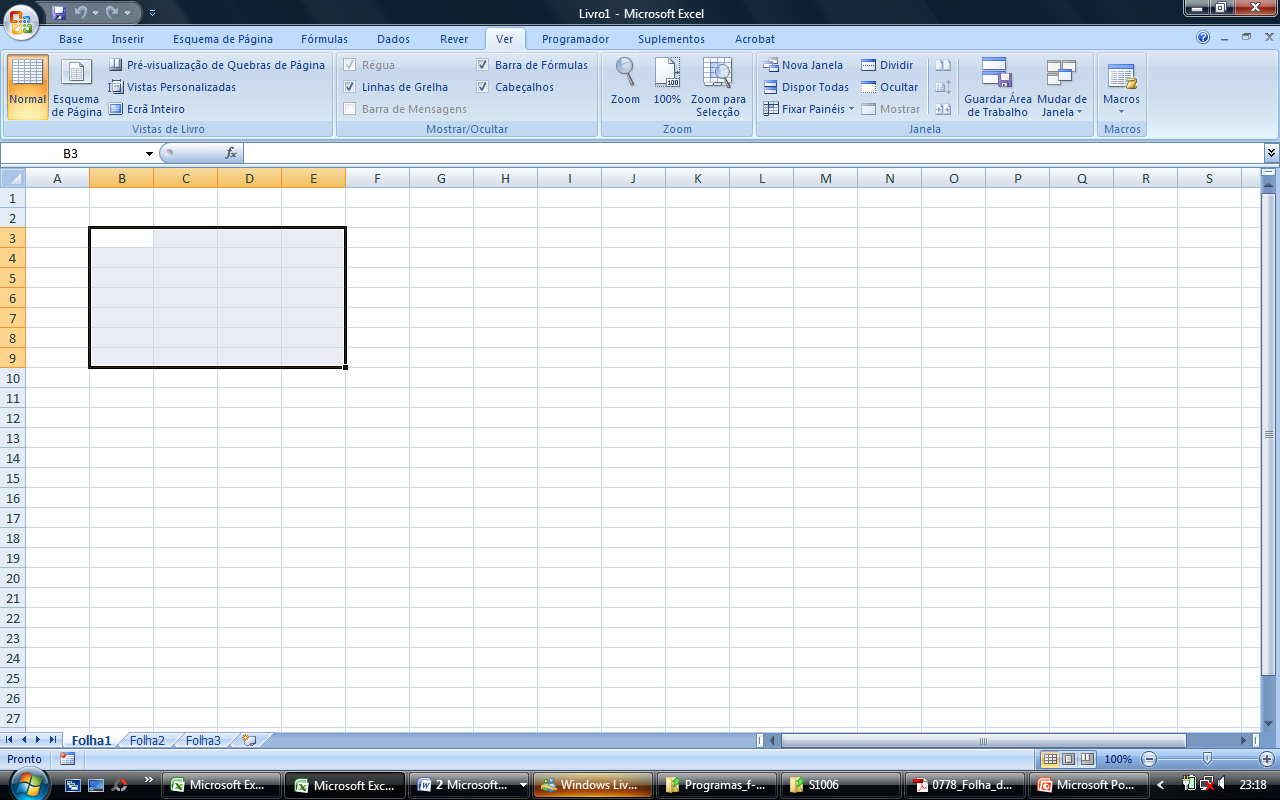 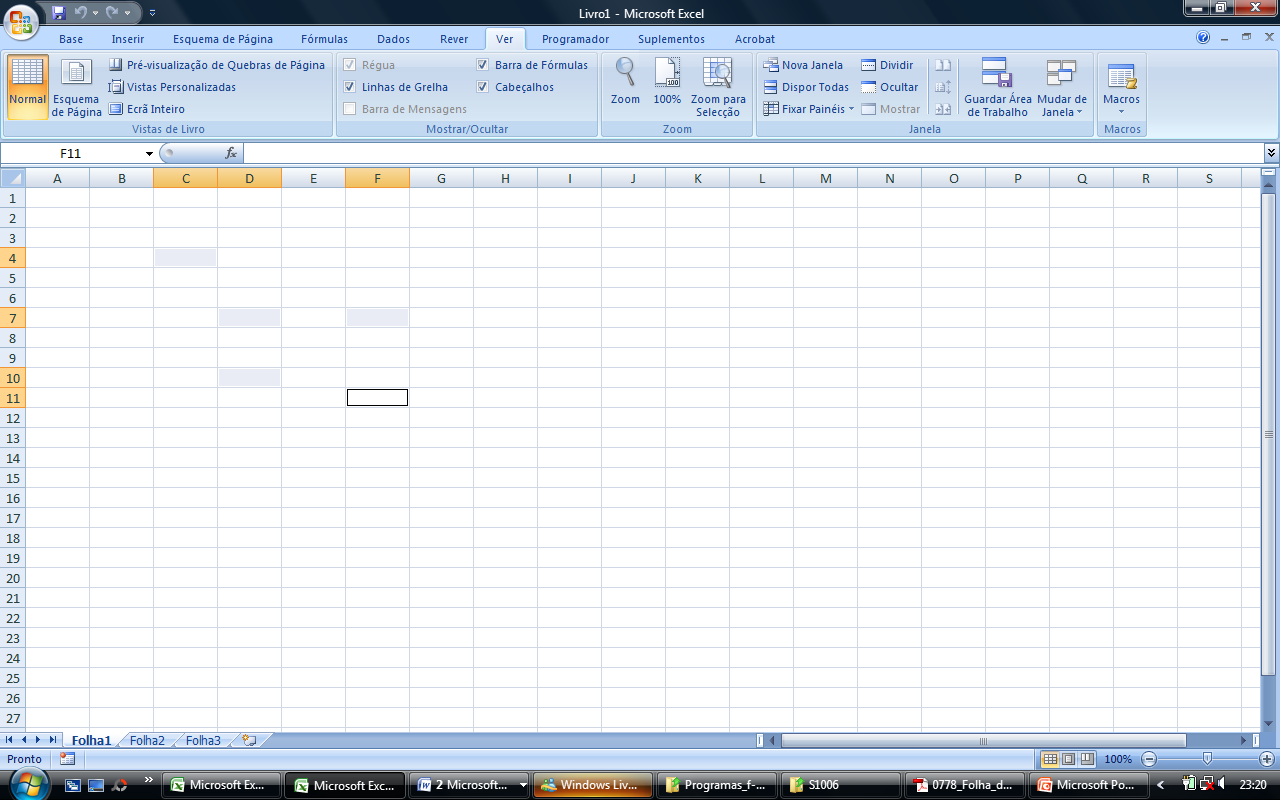 Seleccionar linhas e colunas
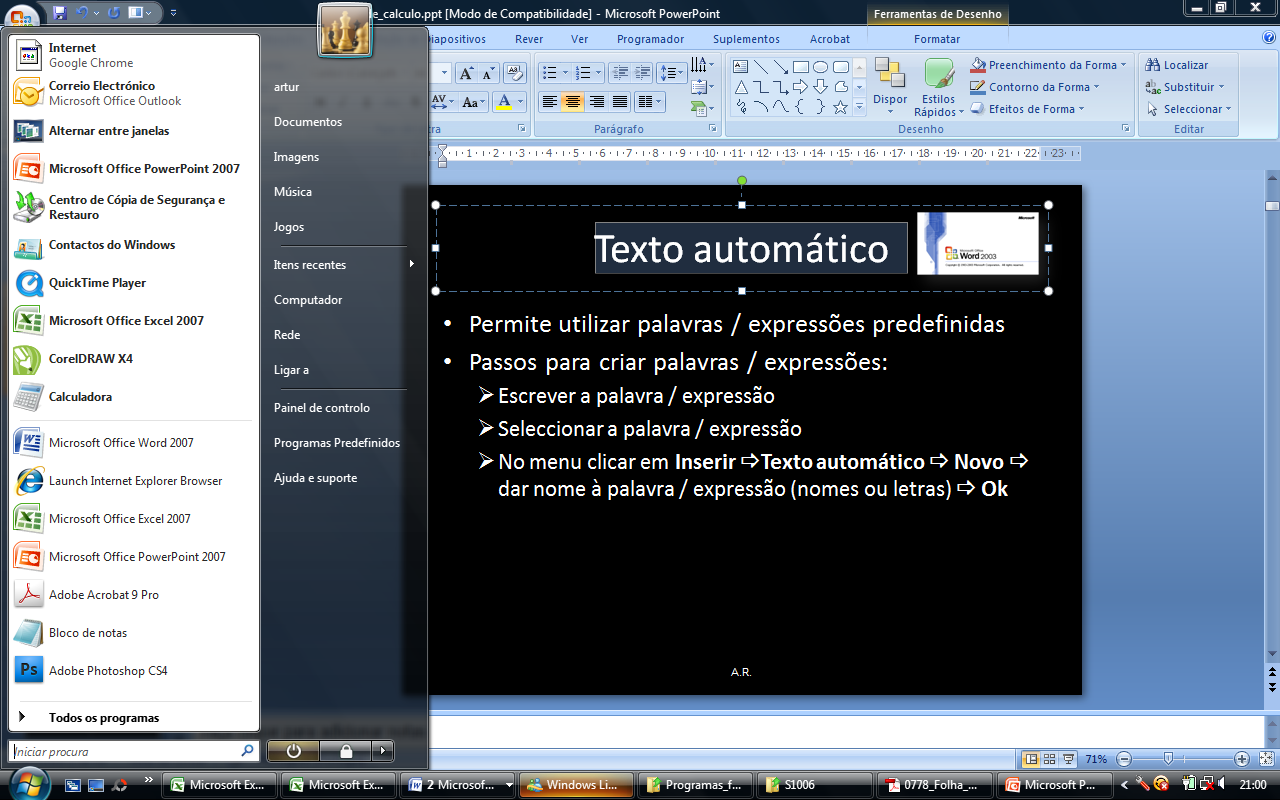 Para seleccionar uma linha ou uma coluna clica-se em cima do cabeçalho das linhas ou das colunas
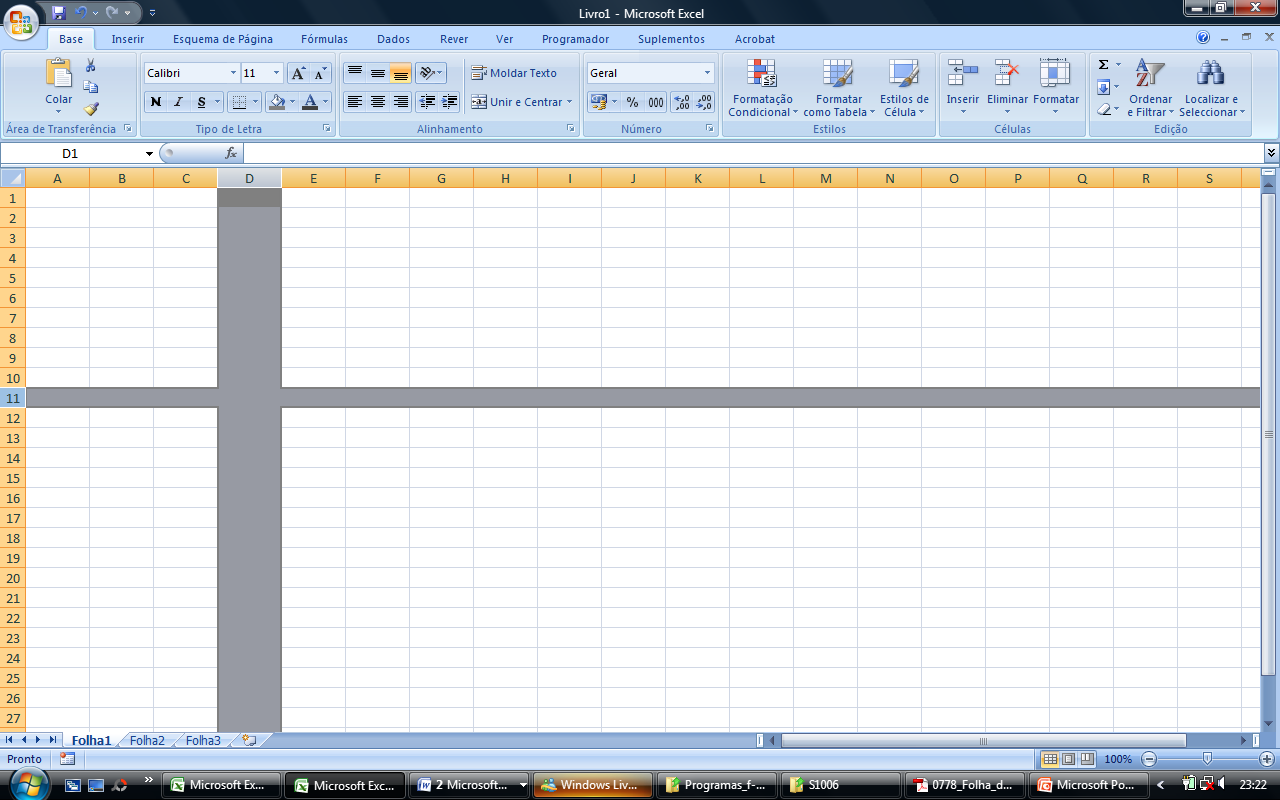 Coluna seleccionada
Linha seleccionada
Introdução de dados
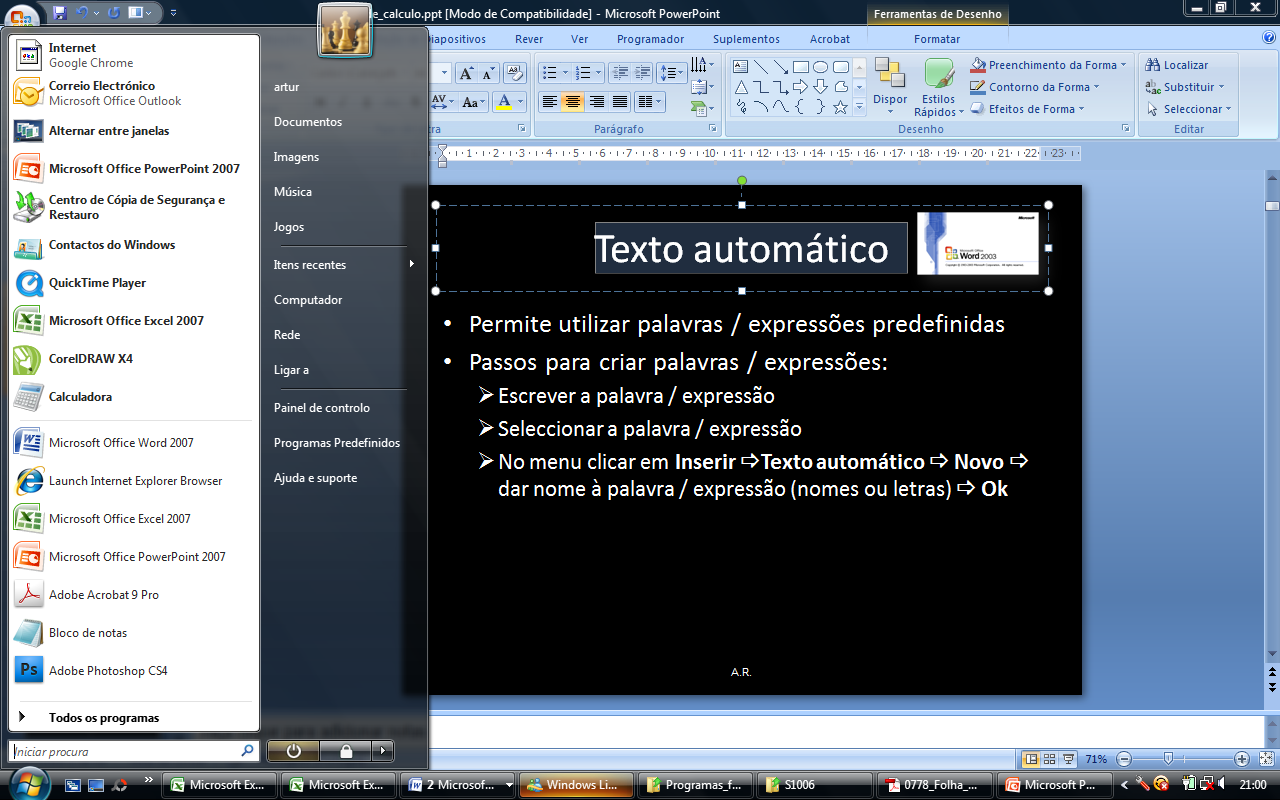 Modos de inserção de dados:
Seleccionar a célula  digitar dados  pressionar a tecla ENTER ou clicar no botão de validação, na barra de fórmulas
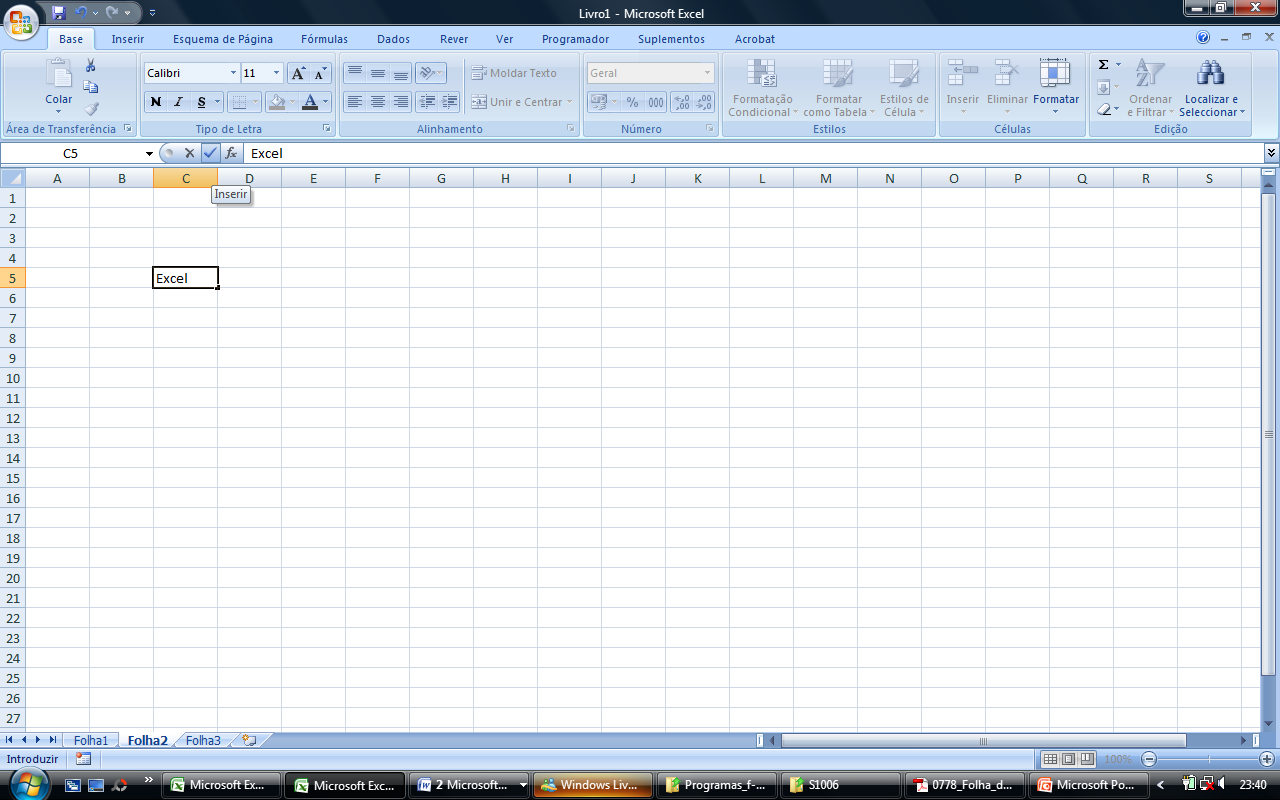 Introdução de dados
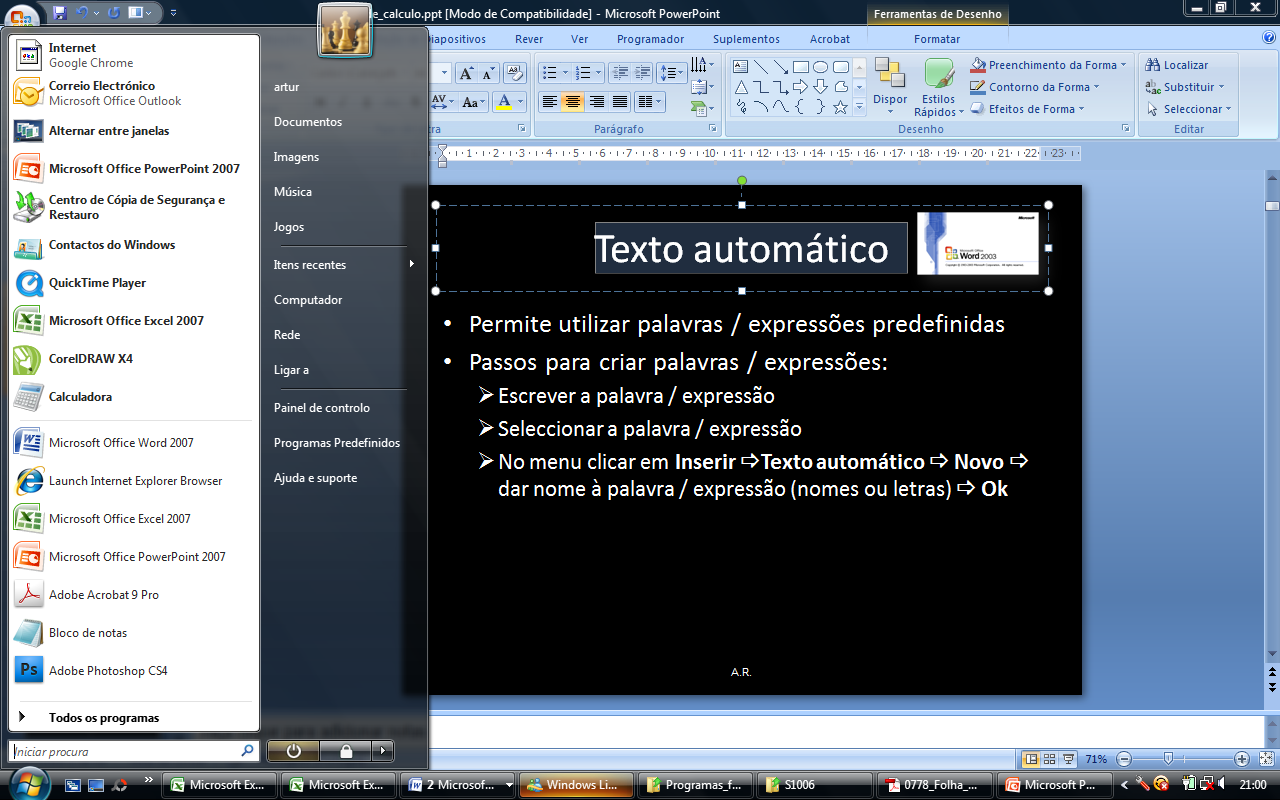 Para introduzir dados numa linha é mais rápido trabalhar com a tecla TAB para passar para a célula seguinte, ou com as teclas SHIFT + TAB para passar para a célula à esquerda
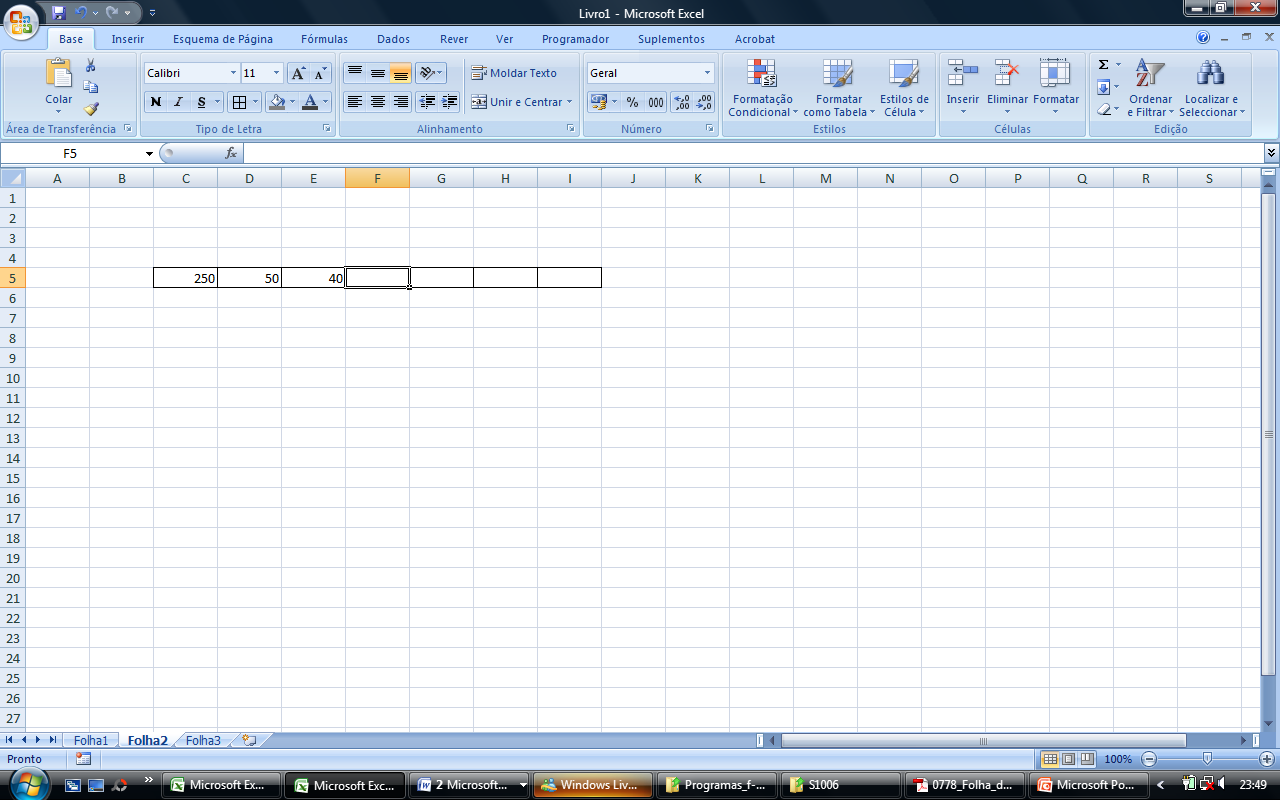 Introdução de dados
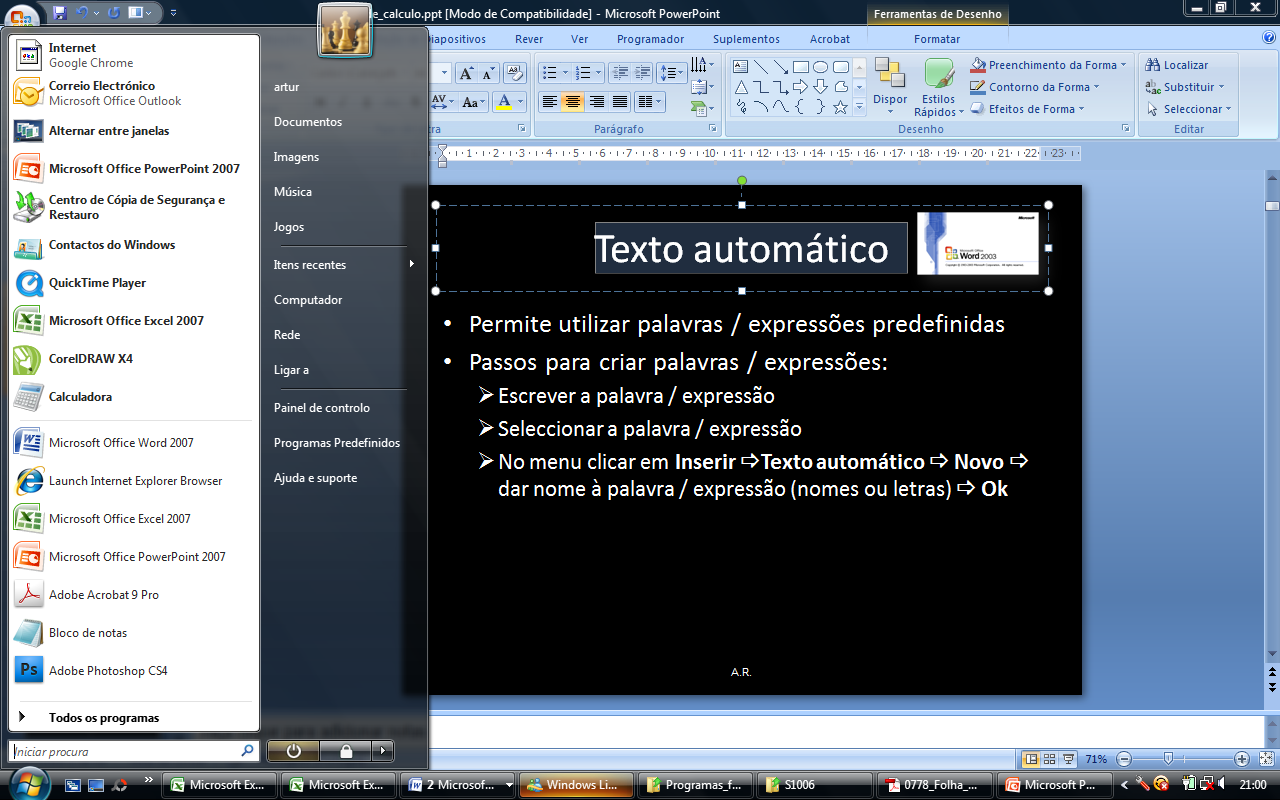 Para introduzir dados em coluna pressiona-se ENTER para passar para a célula de baixo, ou SHIFT + ENTER para passar para a célula de cima
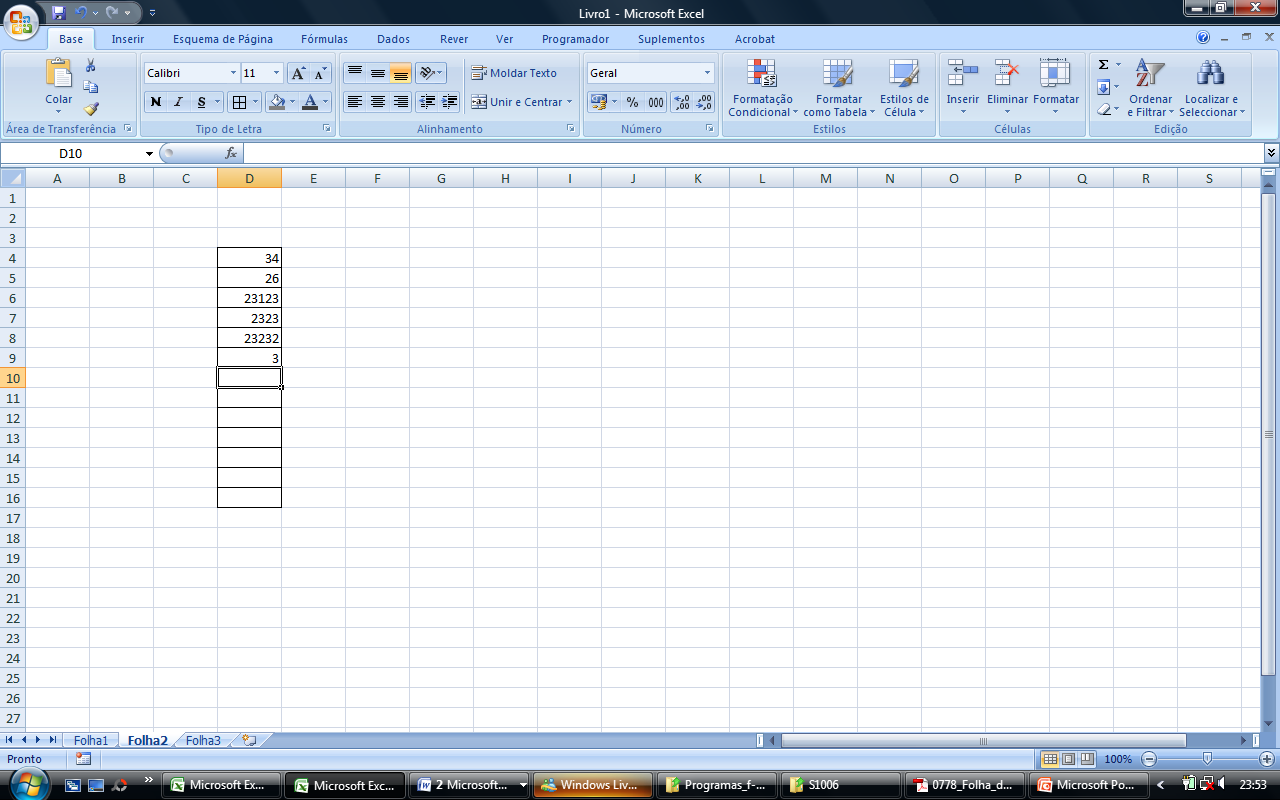 O Friso do Excel
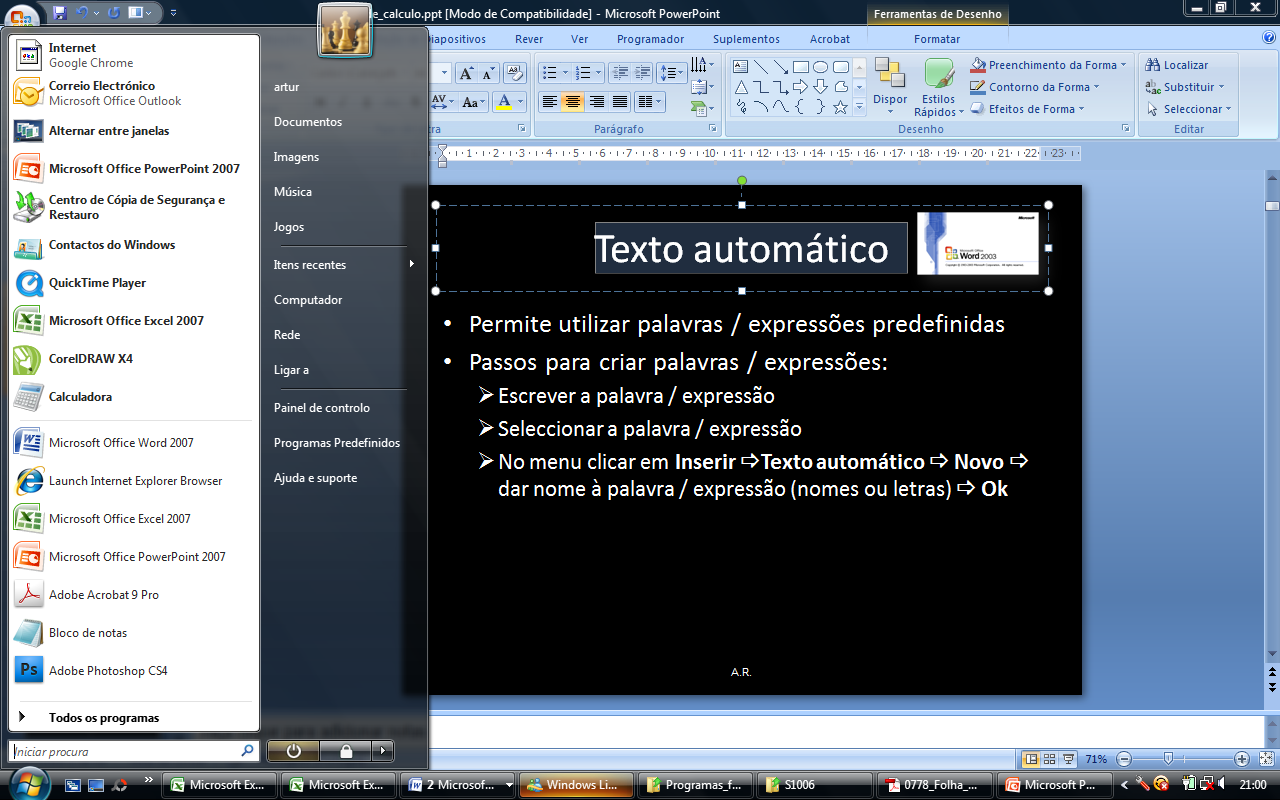 Separador Base
Aparece ao criar um documento novo 
Contém comandos relacionados com a formatação de células e tabelas e com ordenação e procura de dados
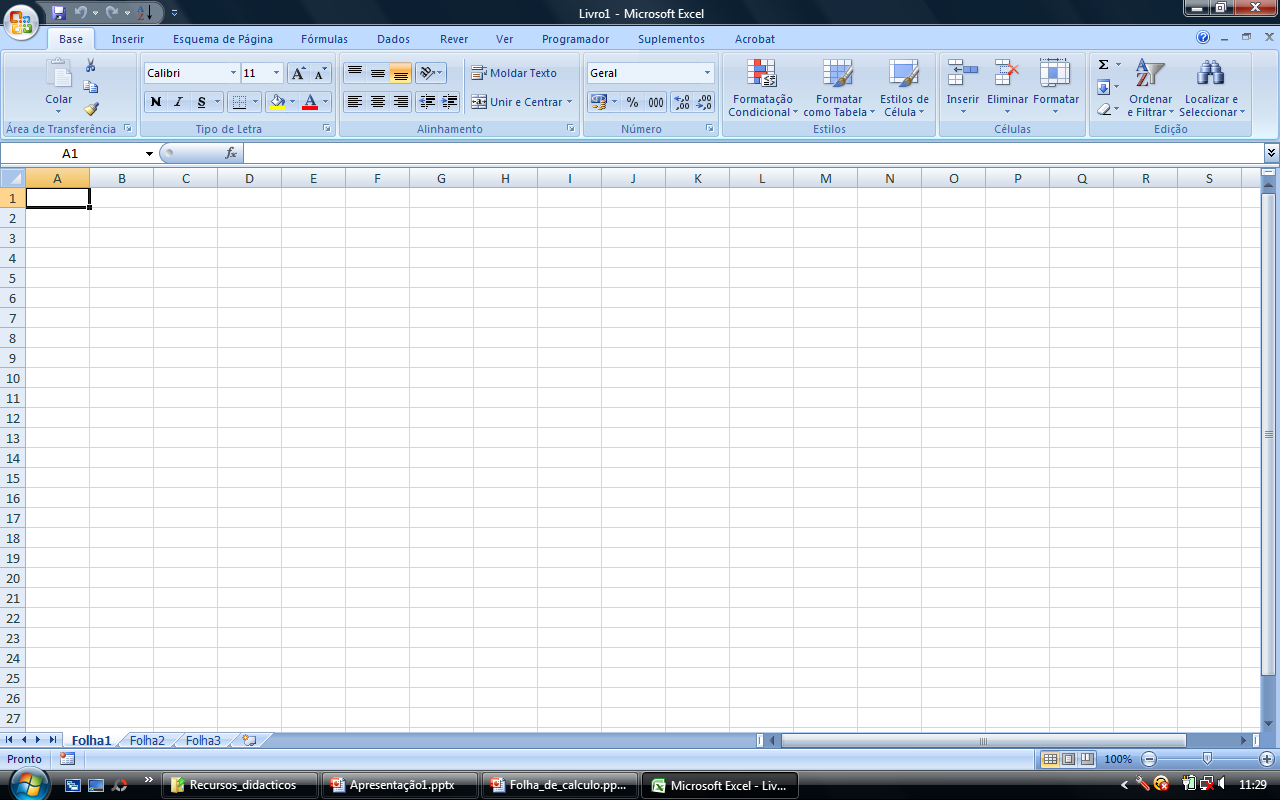 O Friso do Excel
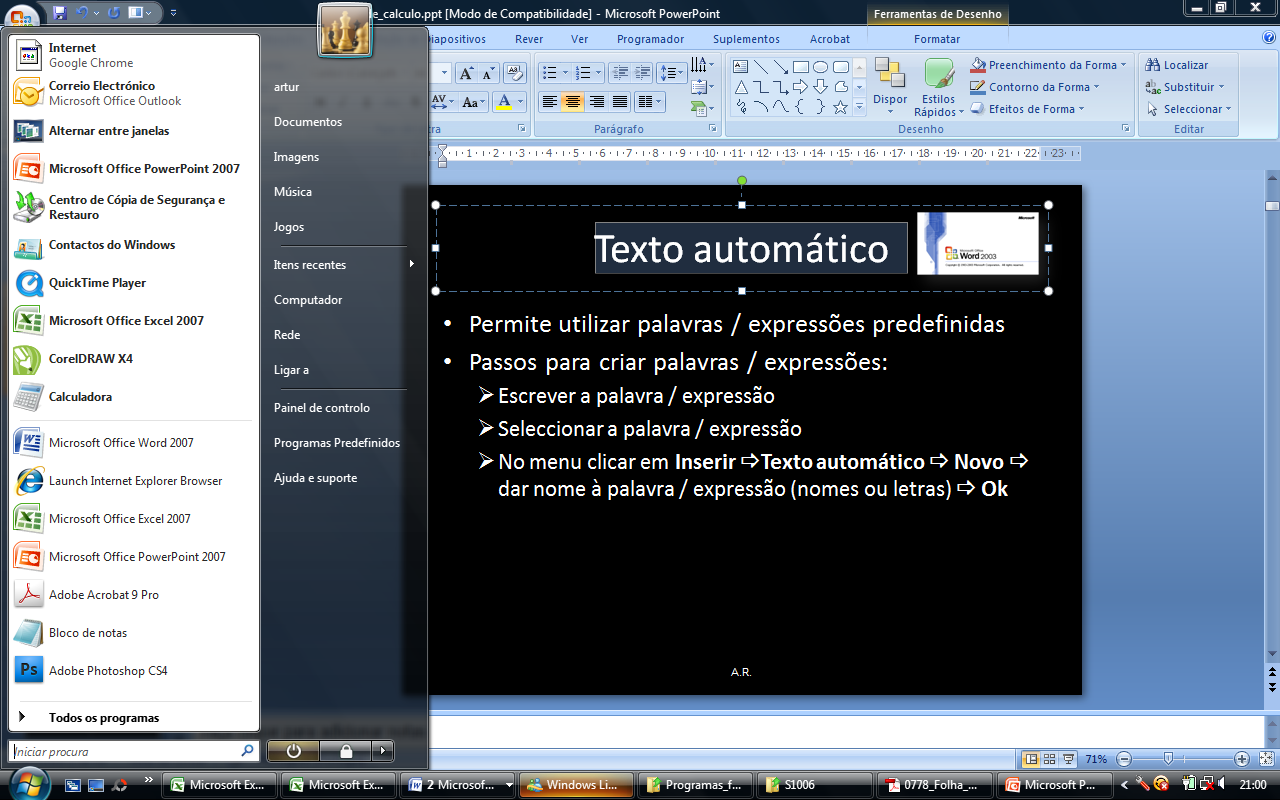 Separador Inserir
Contém comandos relacionados com a inserção de objectos
Tabelas, imagens, formas automáticas, ClipArt, cabeçalhos, caixas de texto, etc.
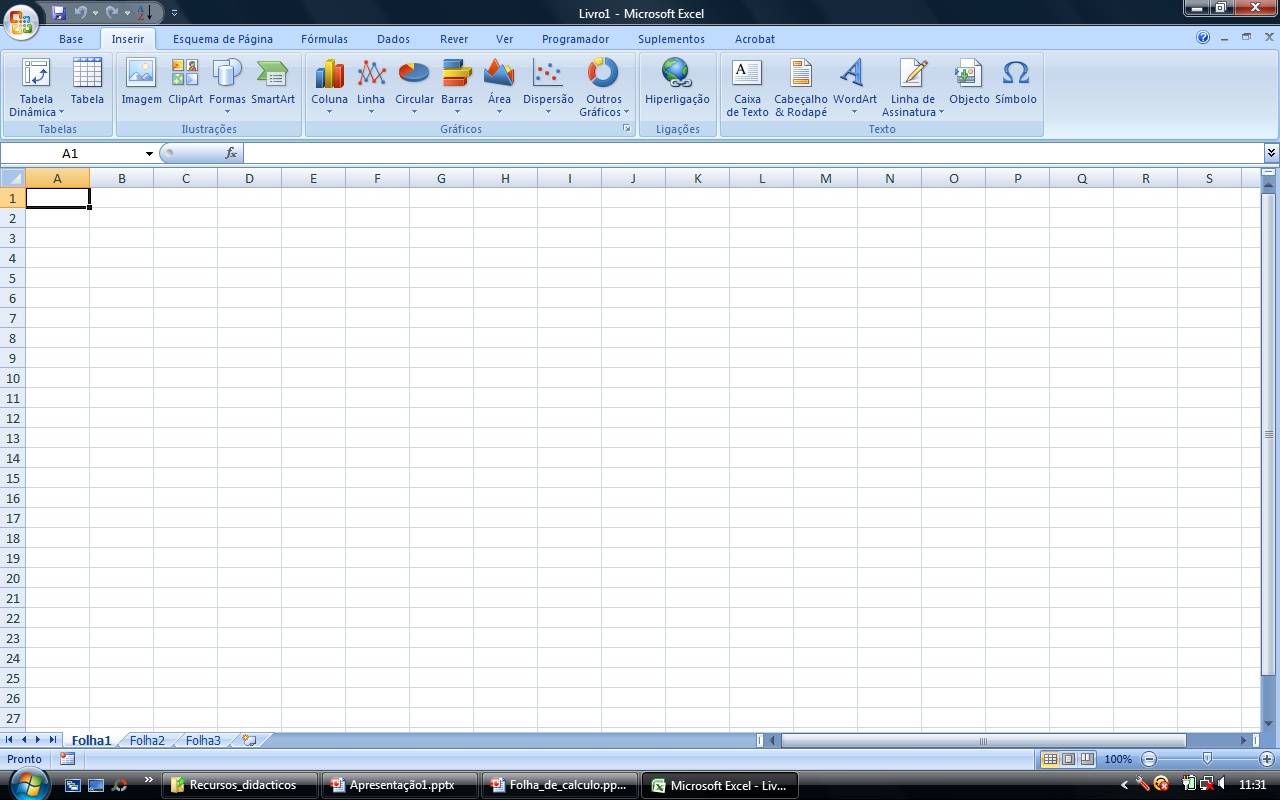 O Friso do Excel
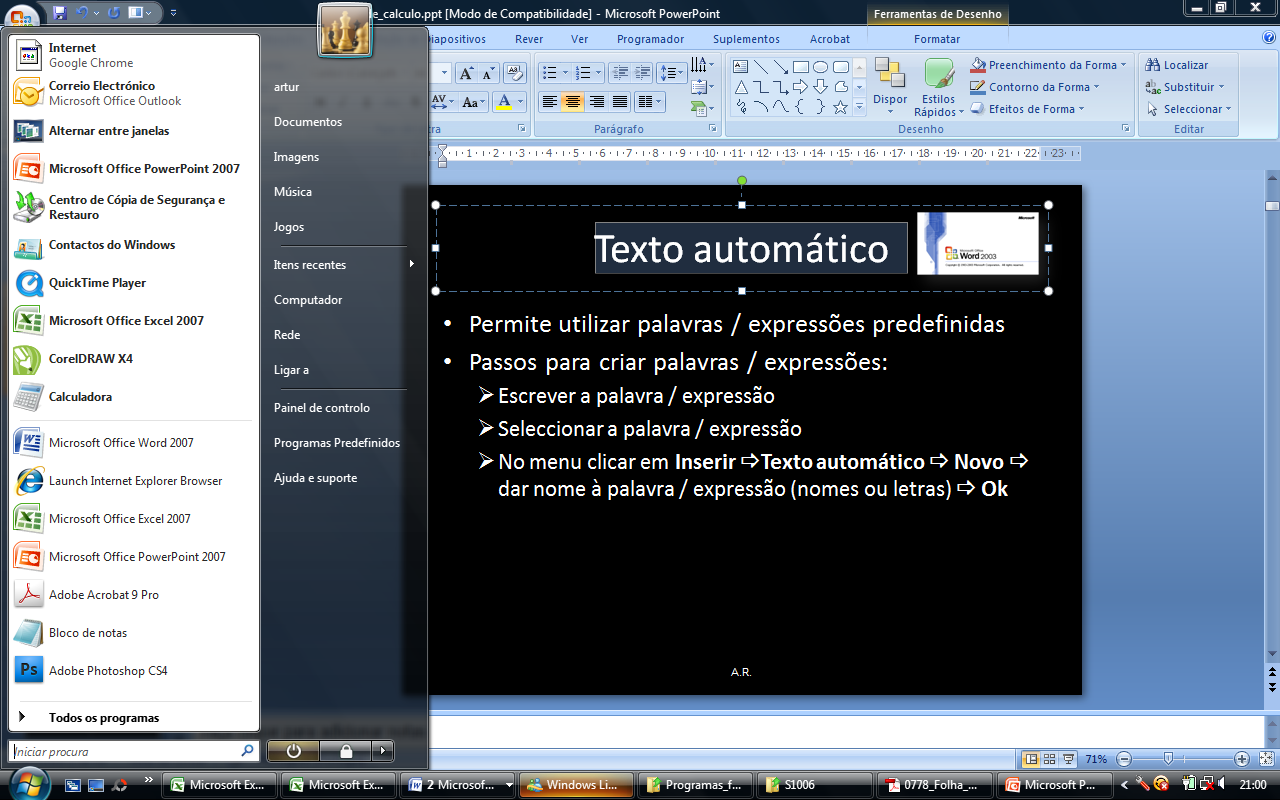 Separador Esquema de Página
Contém comandos relacionados com a configuração de páginas
Temas, fundos, margens, tamanho, etc.
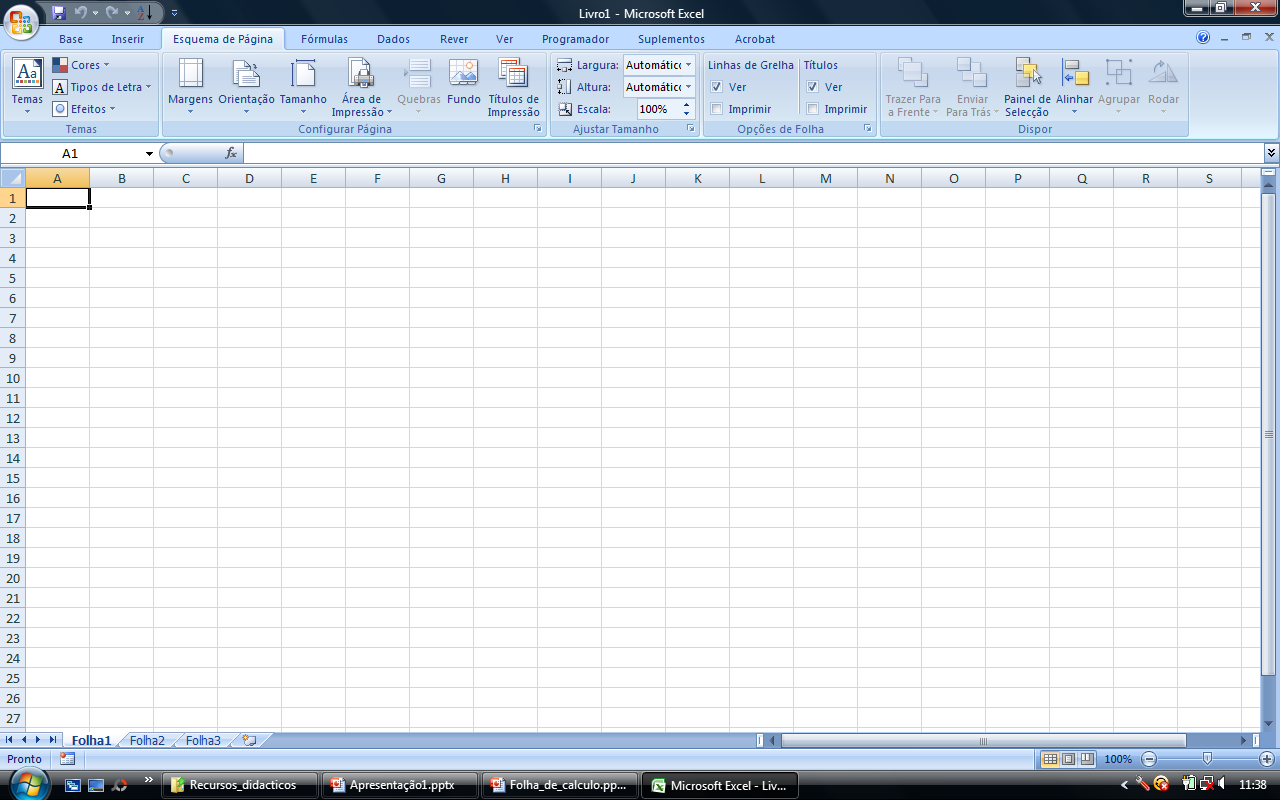 O Friso do Excel
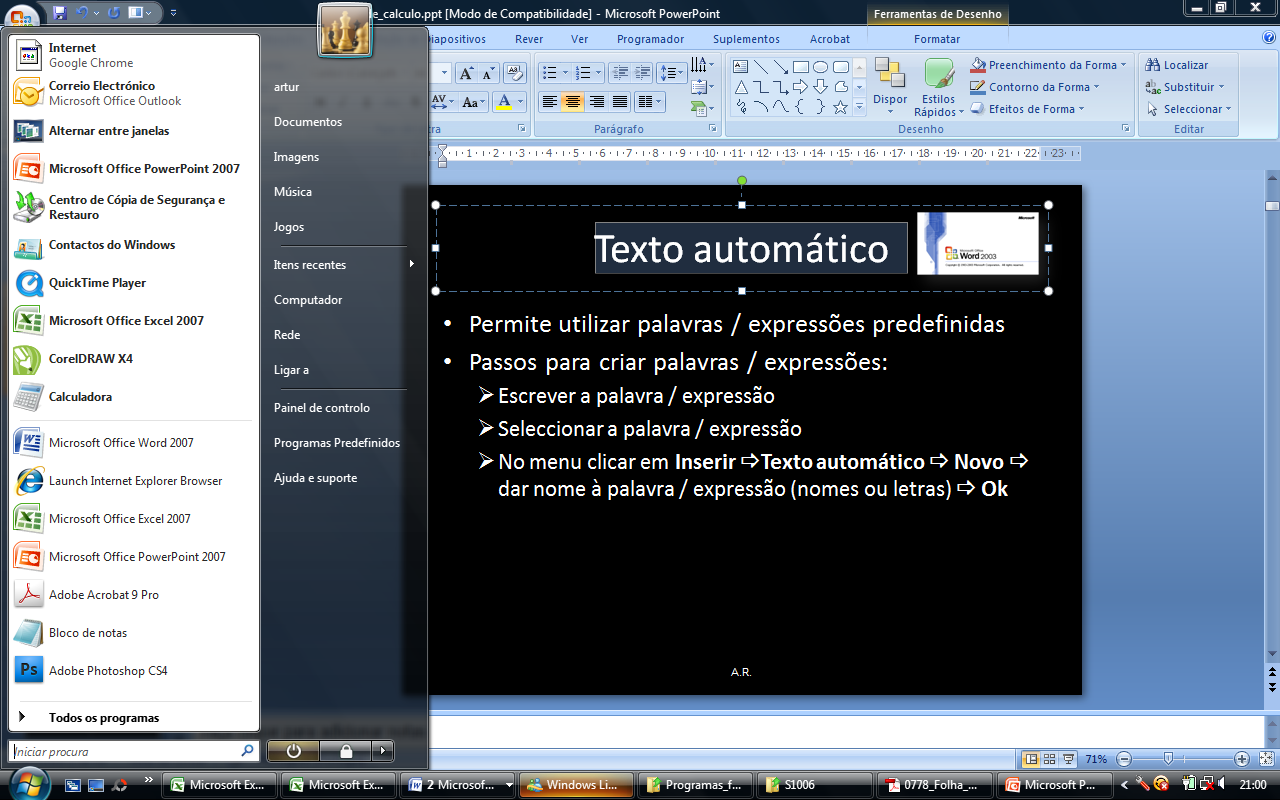 Separador Fórmulas
Contém comandos para inserir funções e fórmulas de cálculo
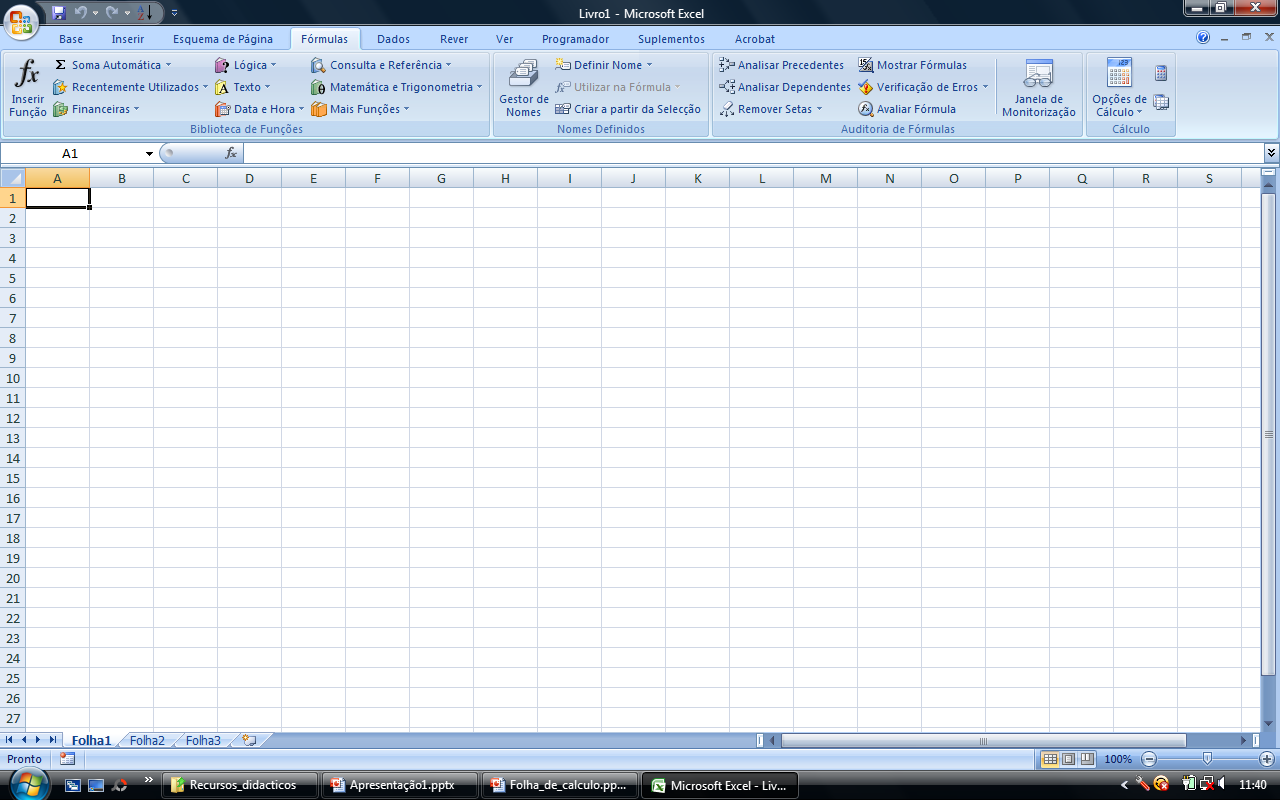 O Friso do Excel
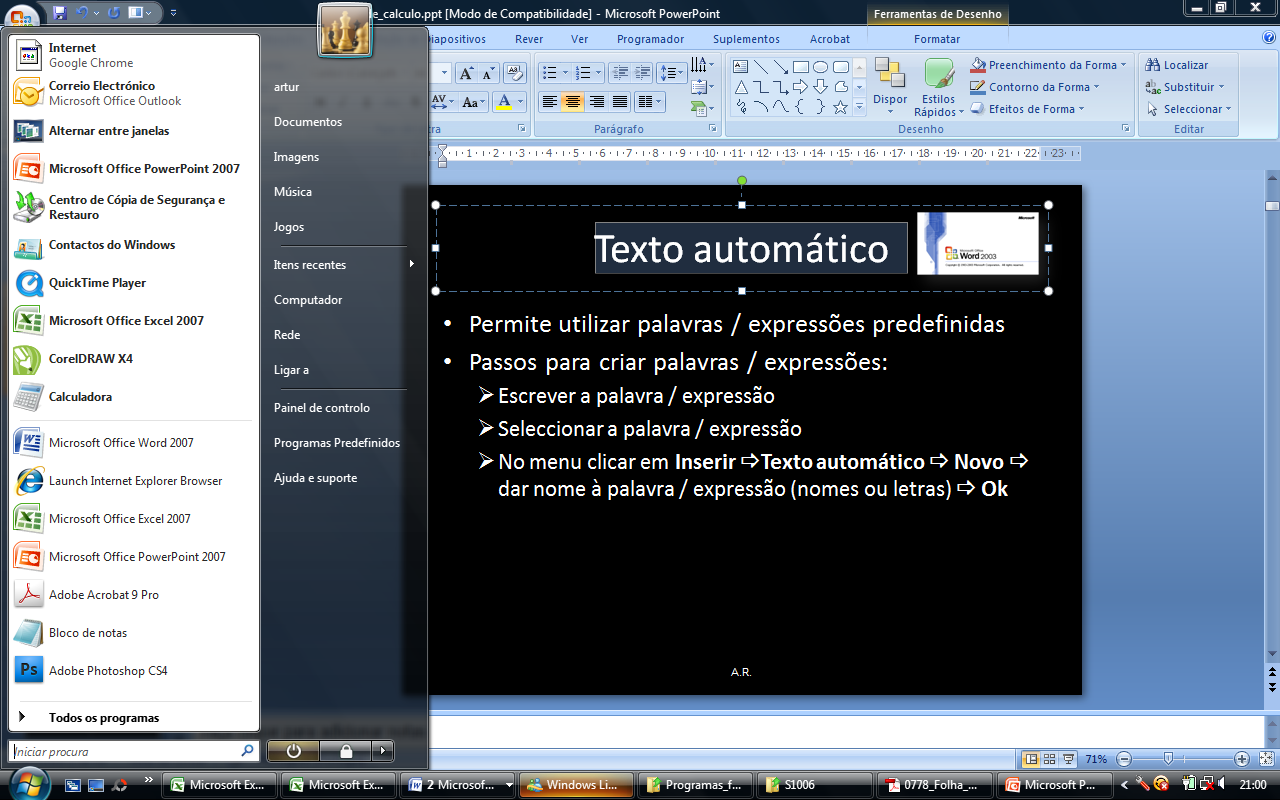 Separador Dados
Contém comandos para importar dados a partir de outros ficheiros, ligação a dados existentes noutros ficheiros, criação de agrupamentos de dados e sub-totais
Contém ferramentas de análise de dados
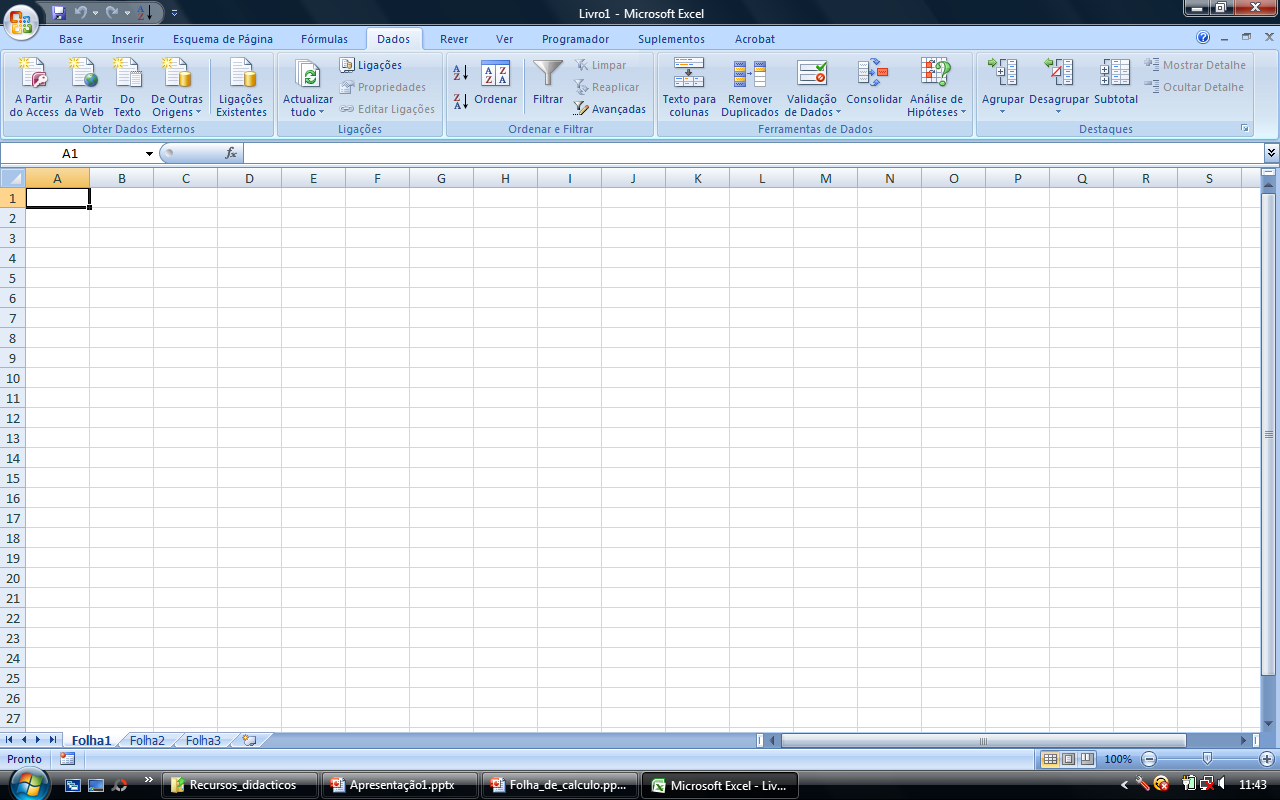 O Friso do Excel
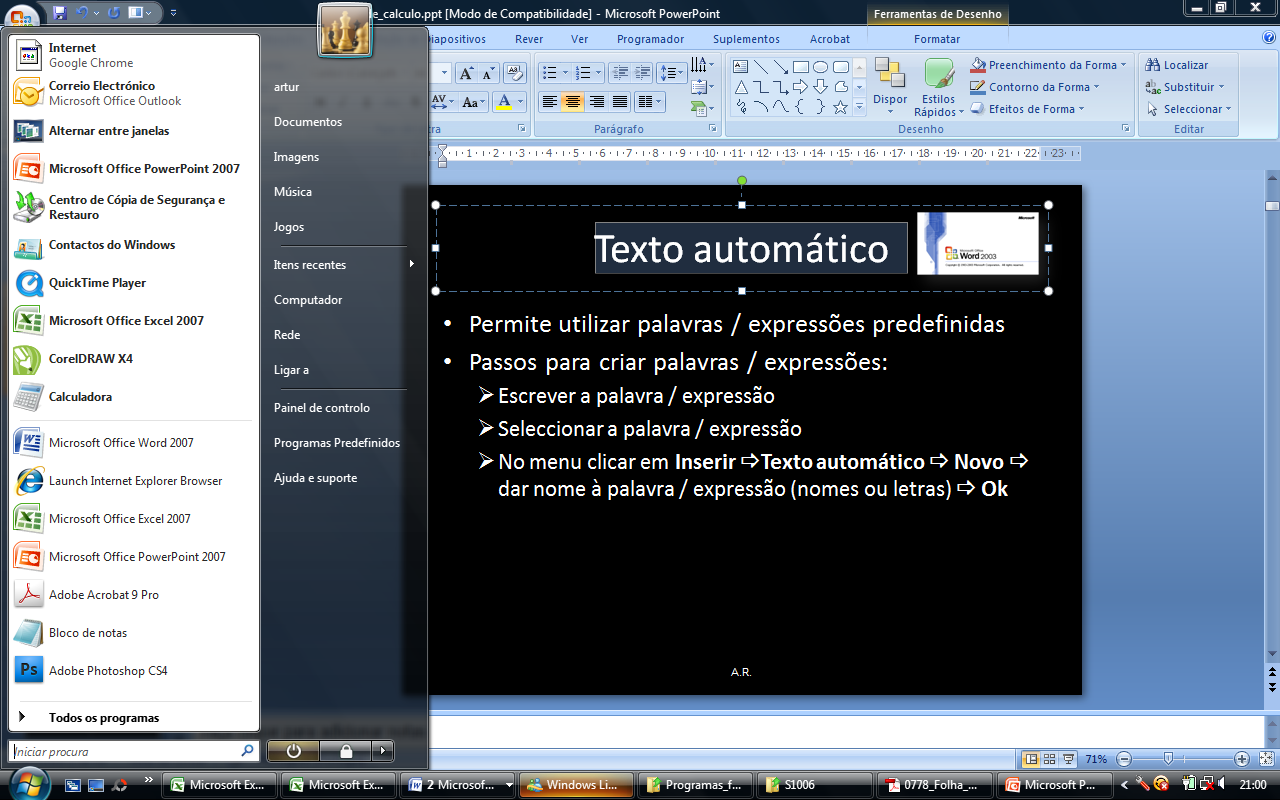 Separador Rever
Contém comandos para verificação ortográfica, revisão de documentos, gestão de comentários e protecção de dados
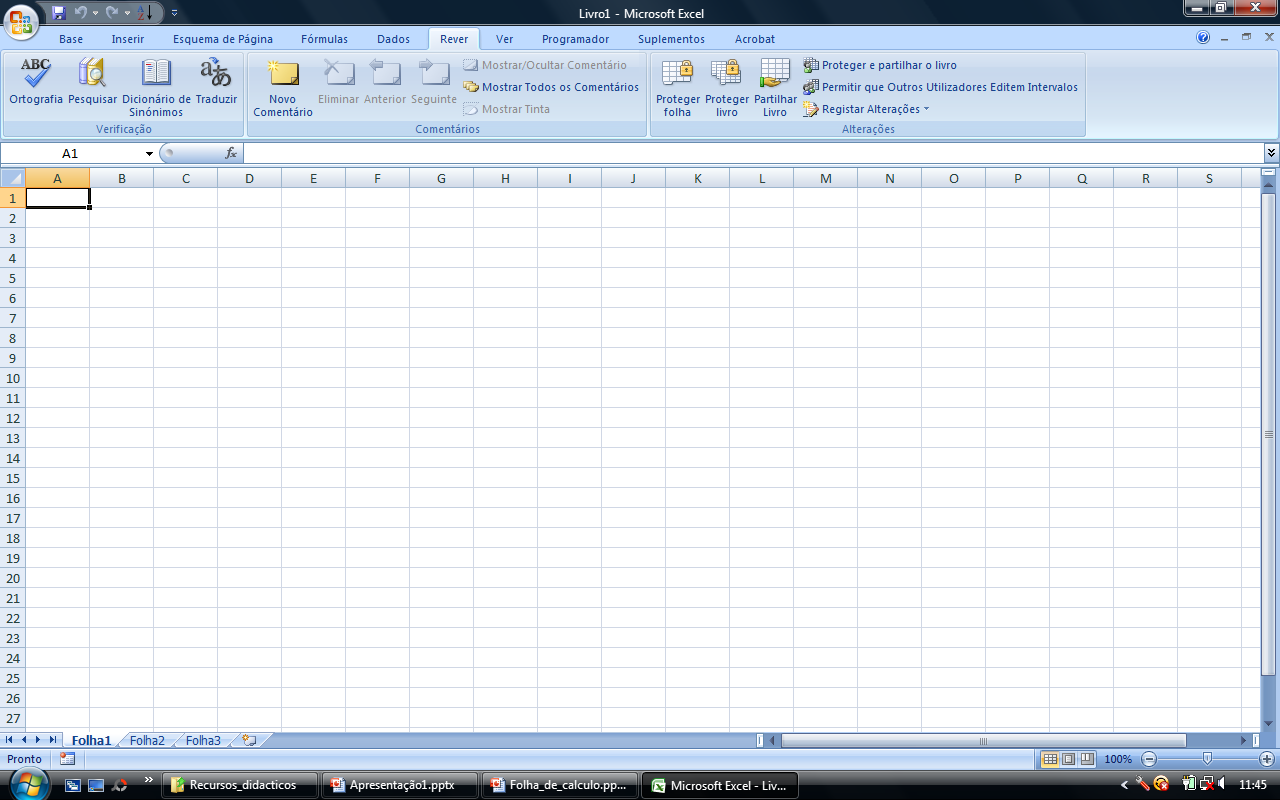 O Friso do Excel
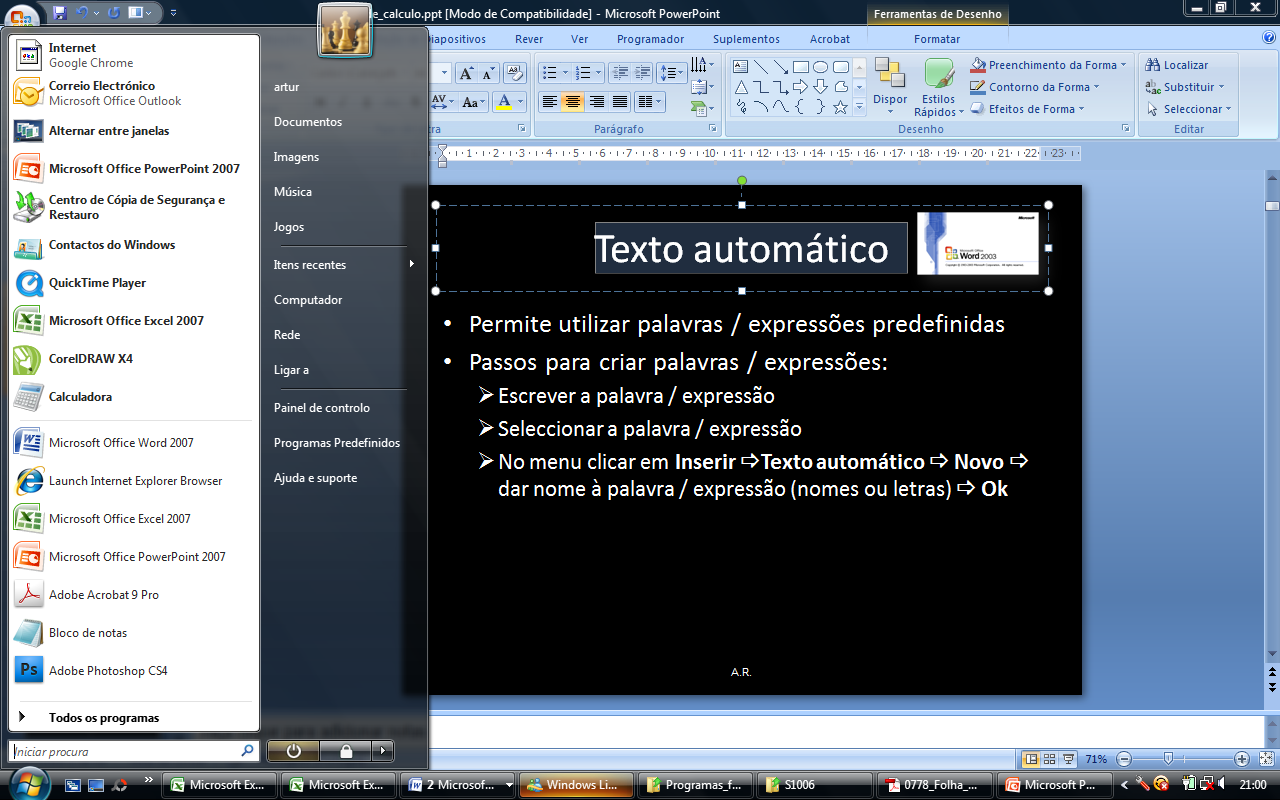 Separador Ver
Contém comandos com as vistas do documento, zoom, visualização da régua e linhas de grelha, divisão do ecrã em janelas para visualizar diferentes documentos ou partes do mesmo documento
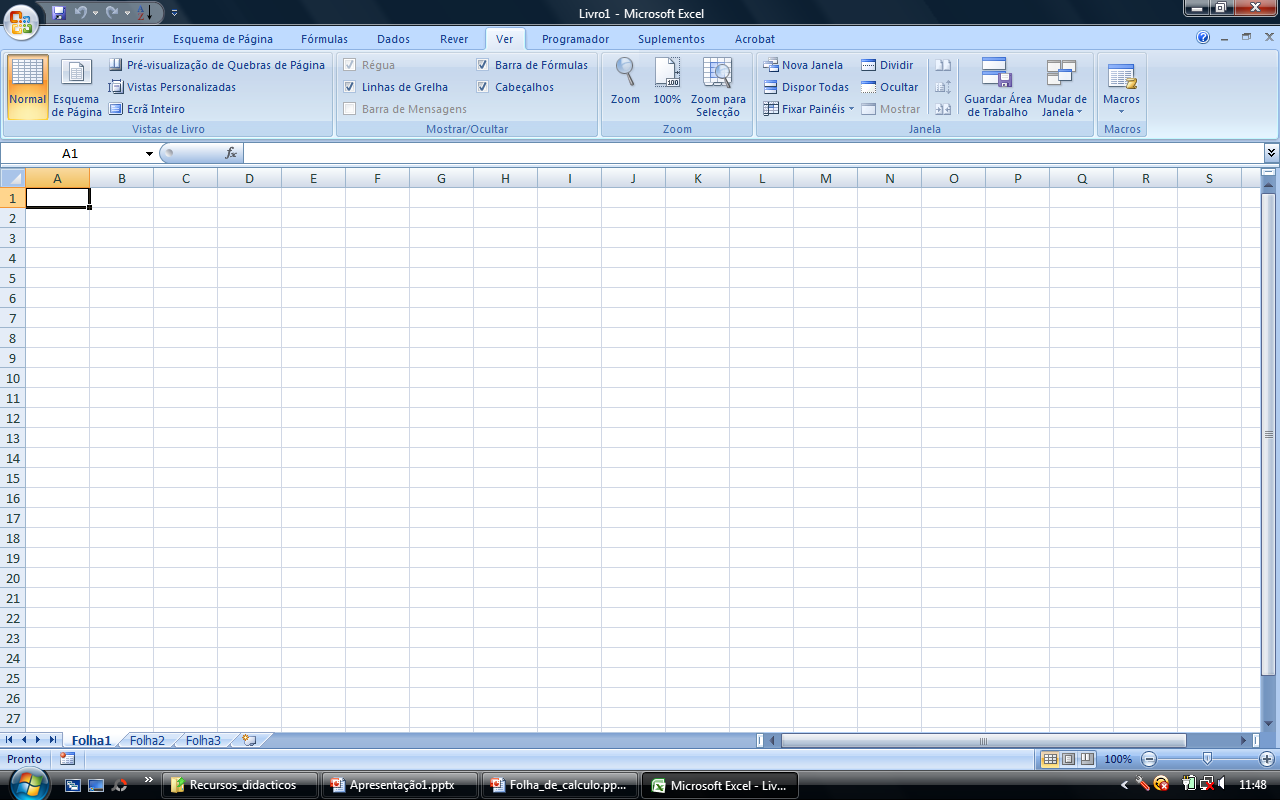 Abertura de ficheiros
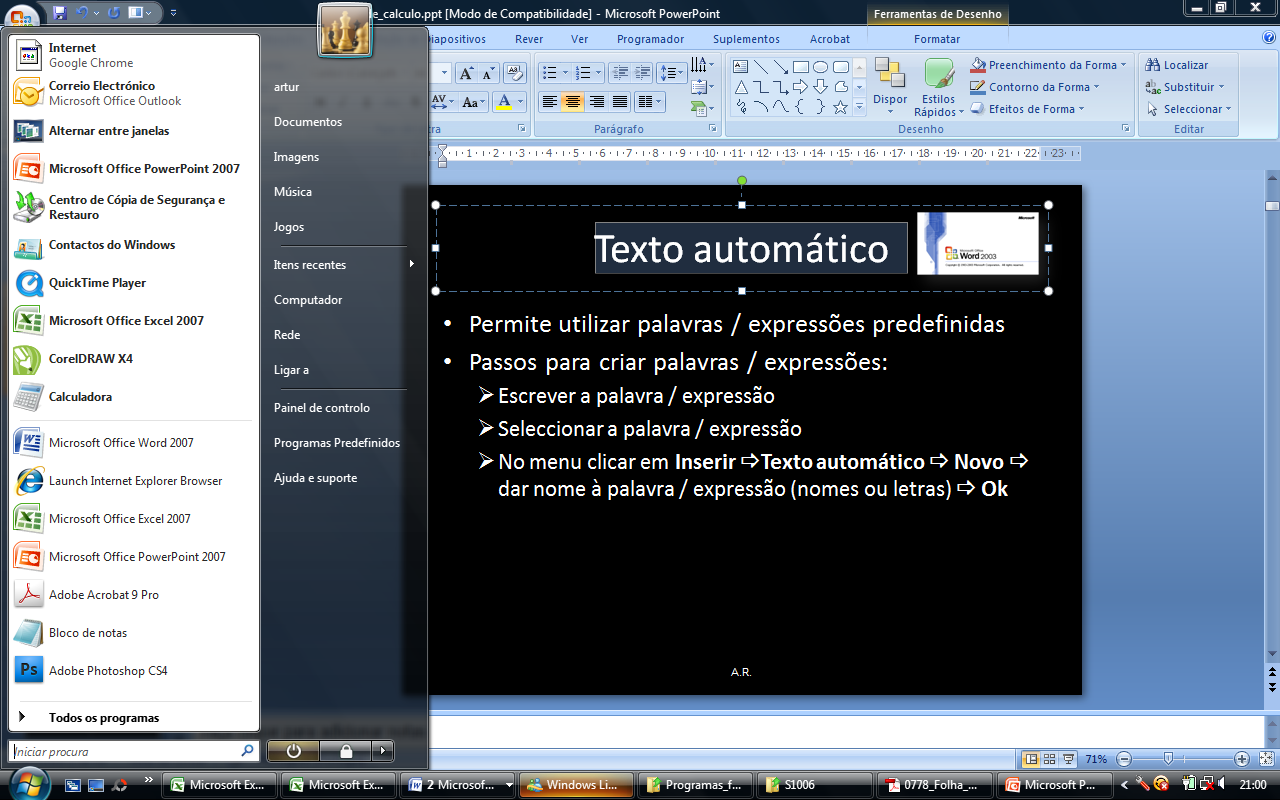 Iniciar  Os Meus documentos  pasta onde o ficheiro está guardado
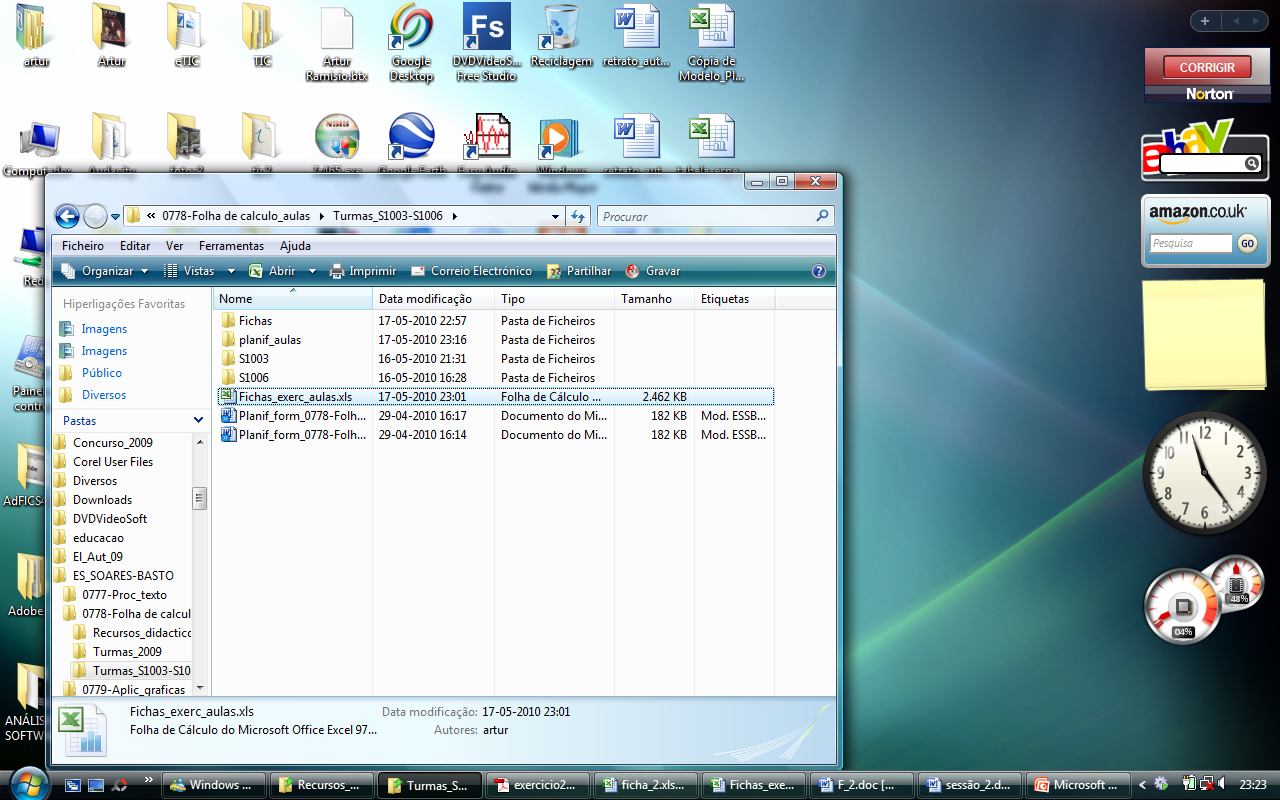 Abertura de ficheiros
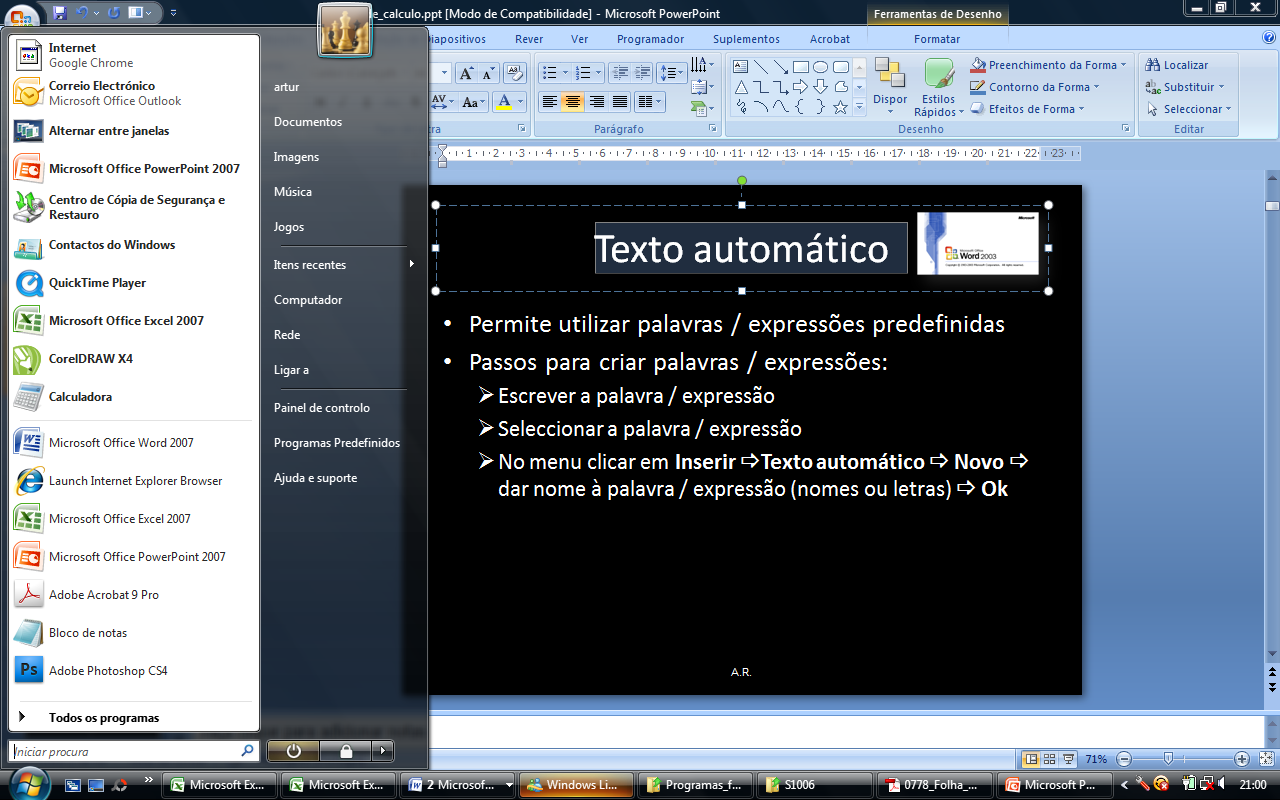 Iniciar  O Meu computador  Pasta onde o ficheiro possa estar guardado
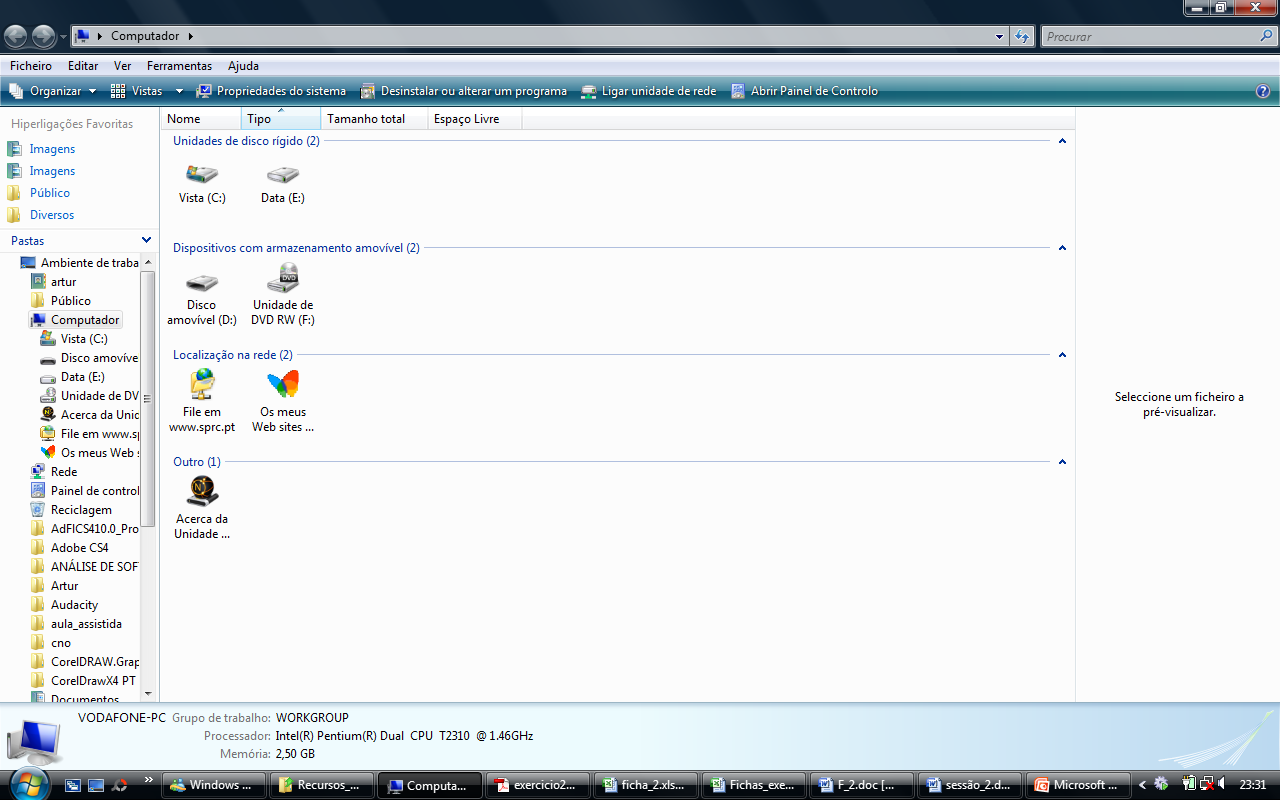 Abertura de ficheiros
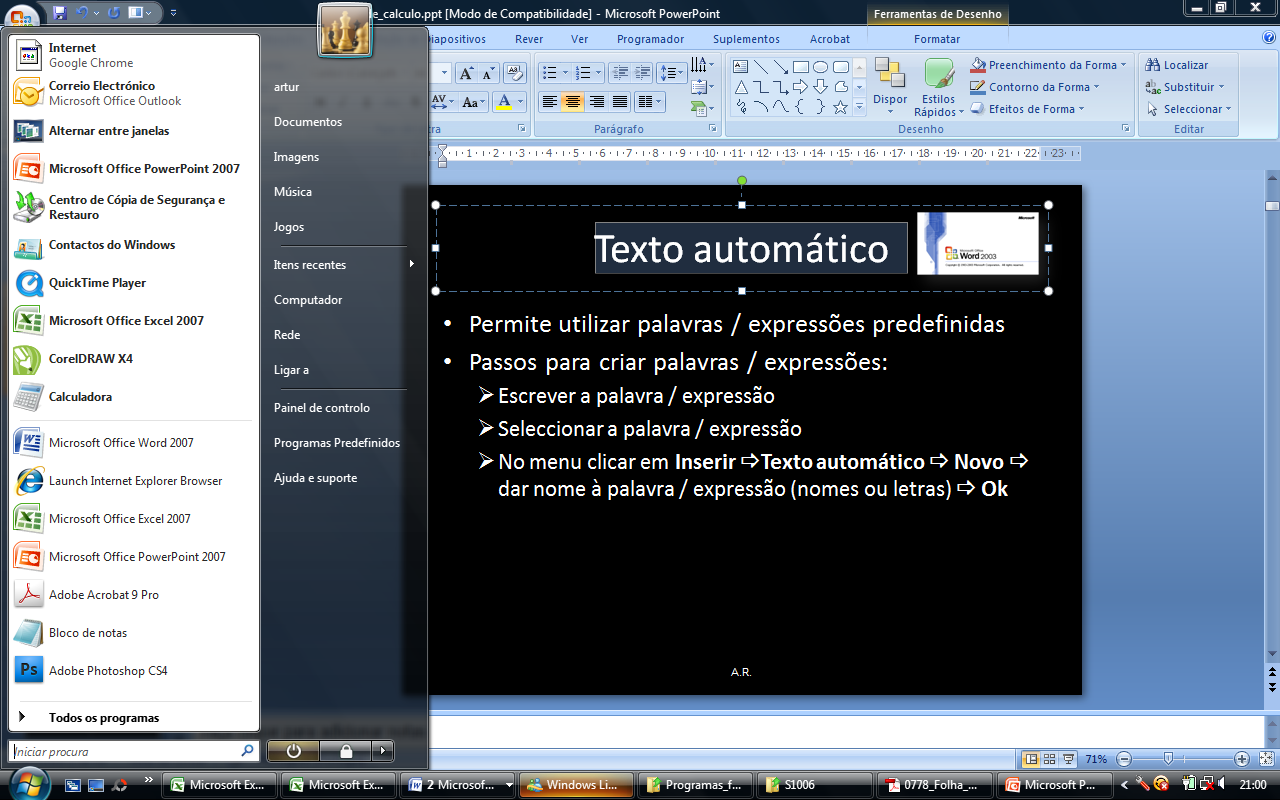 A partir de um ficheiro aberto: 
menu Ficheiro / botão do Office  Abrir  Pastas…
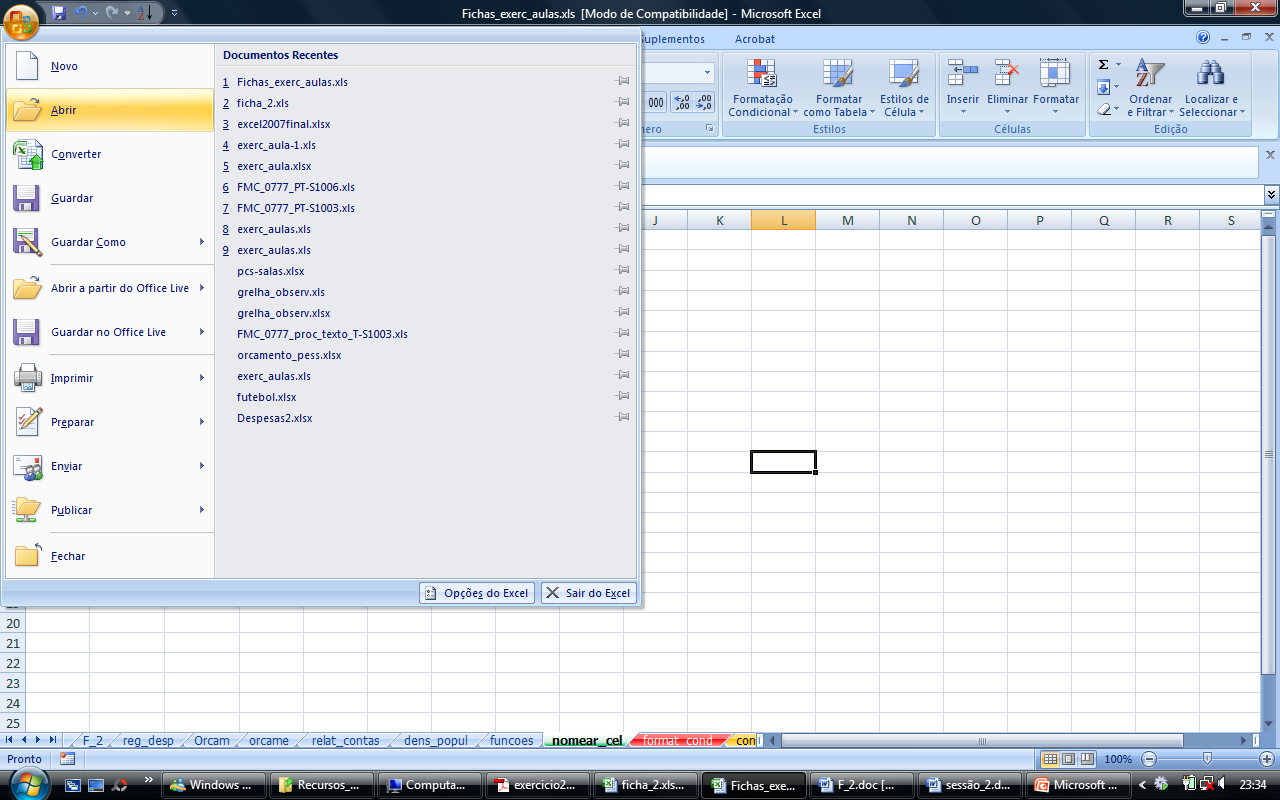 Abertura de ficheiros
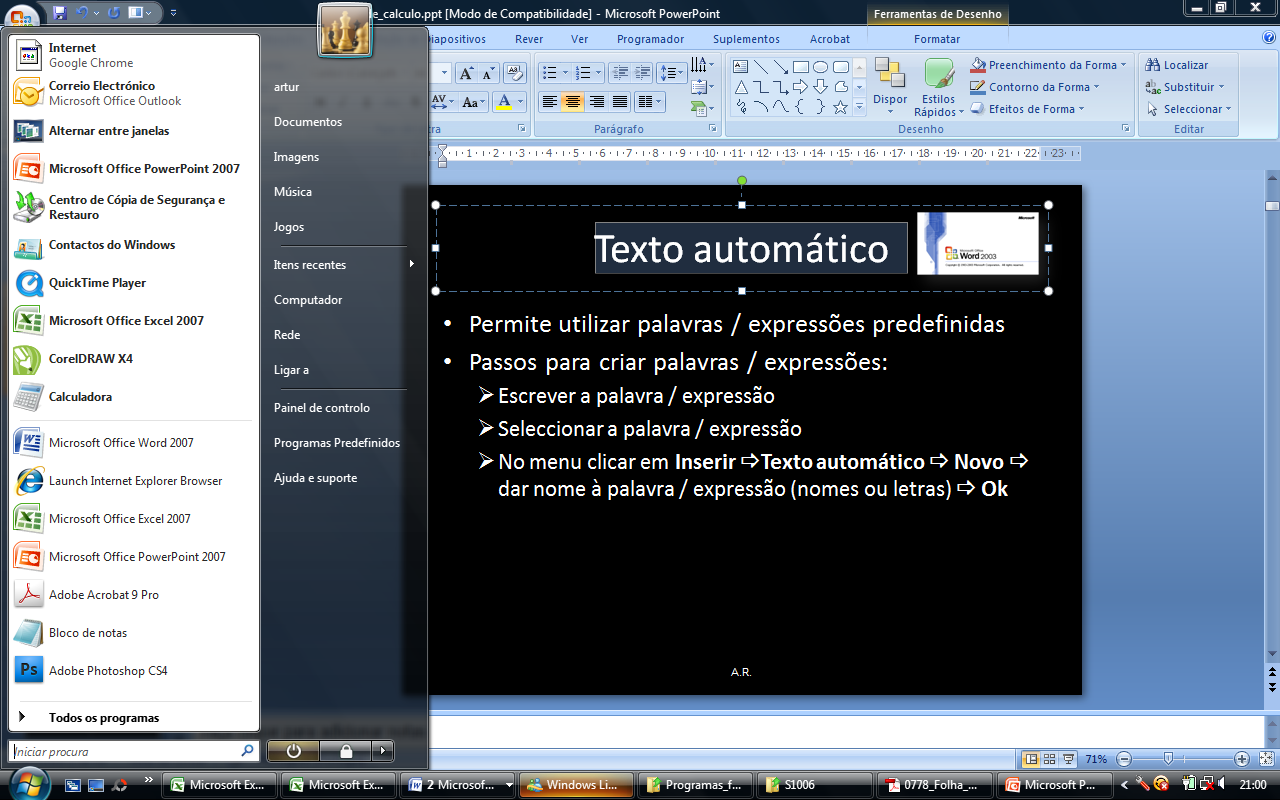 Aceder aos últimos ficheiros utilizados:
Menu Ficheiro  ver lista no fundo com os 4 últimos ficheiros utilizados 
Aceder a documentos recentemente utilizados:
Iniciar / botão do Office  Documentos recentes…
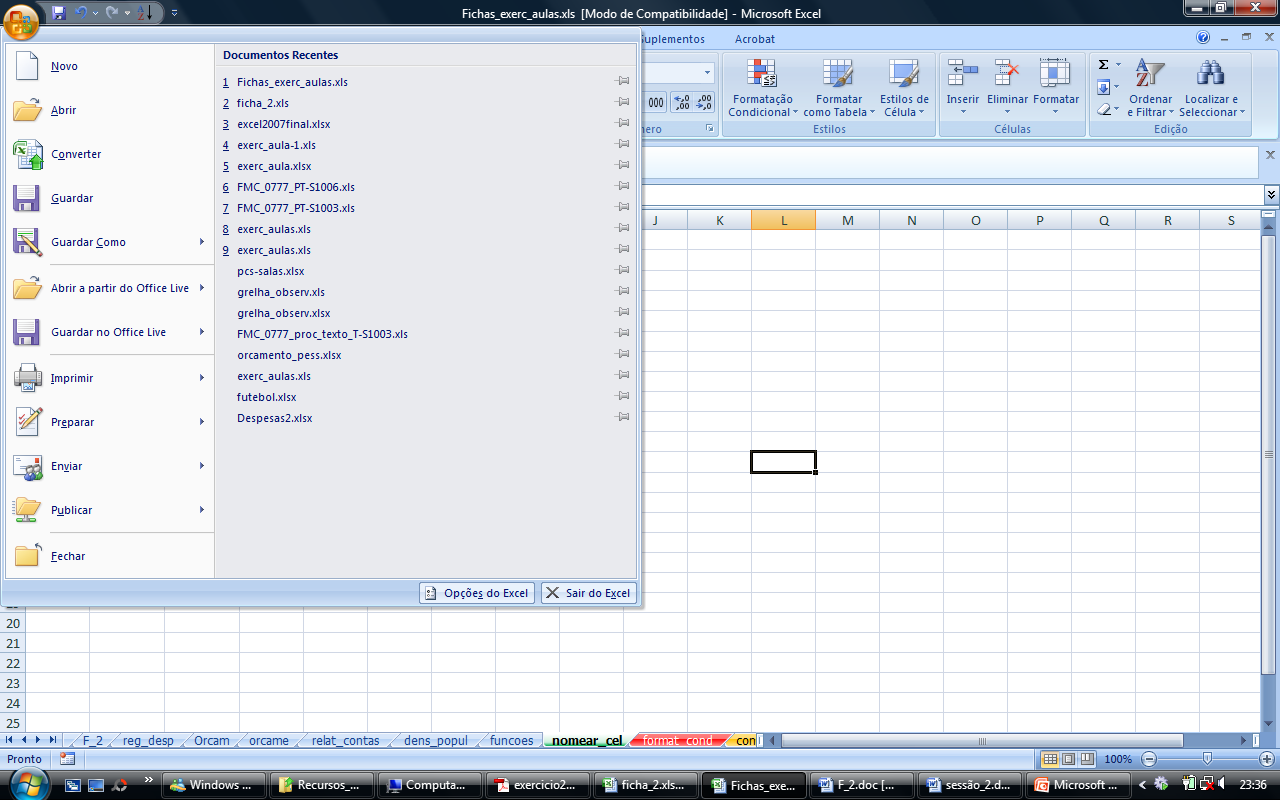 Gravação de ficheiros
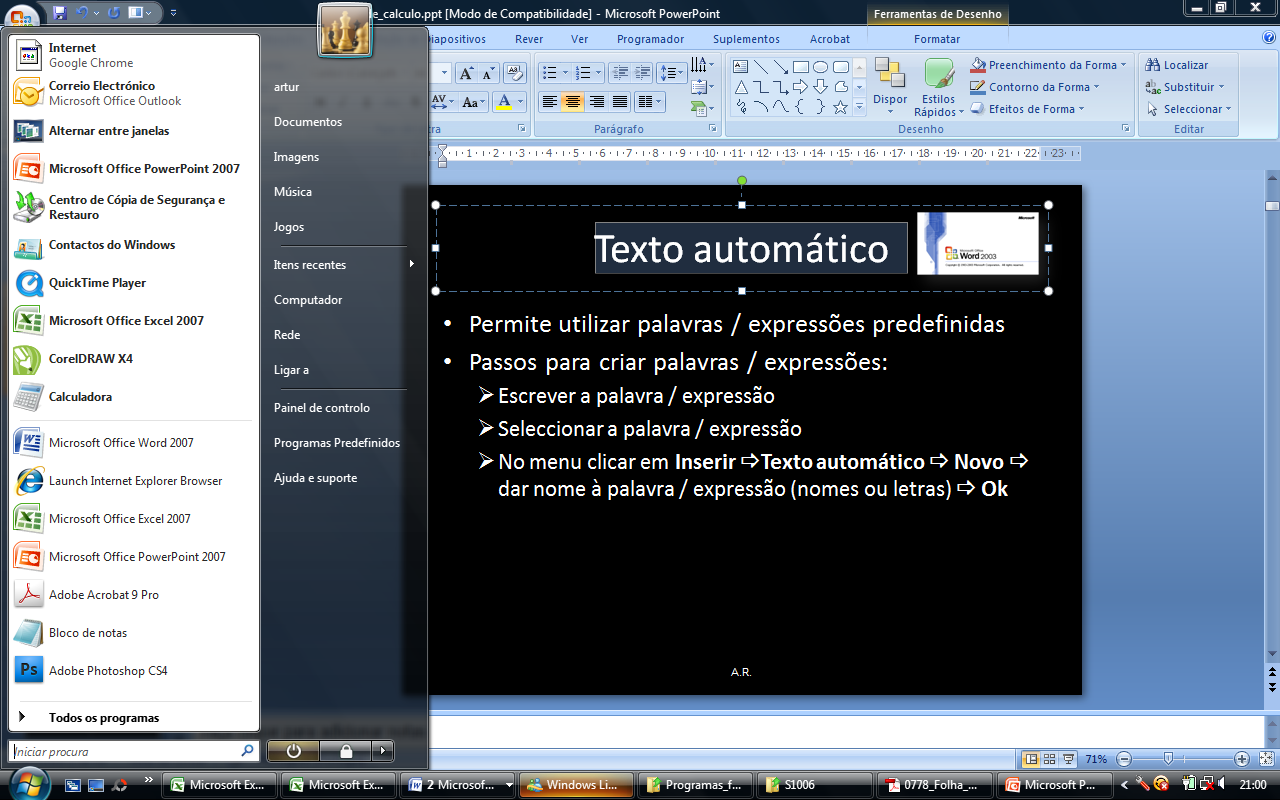 Ficheiro / botão do Office  Guardar como  escolher pasta ou criar Pasta…
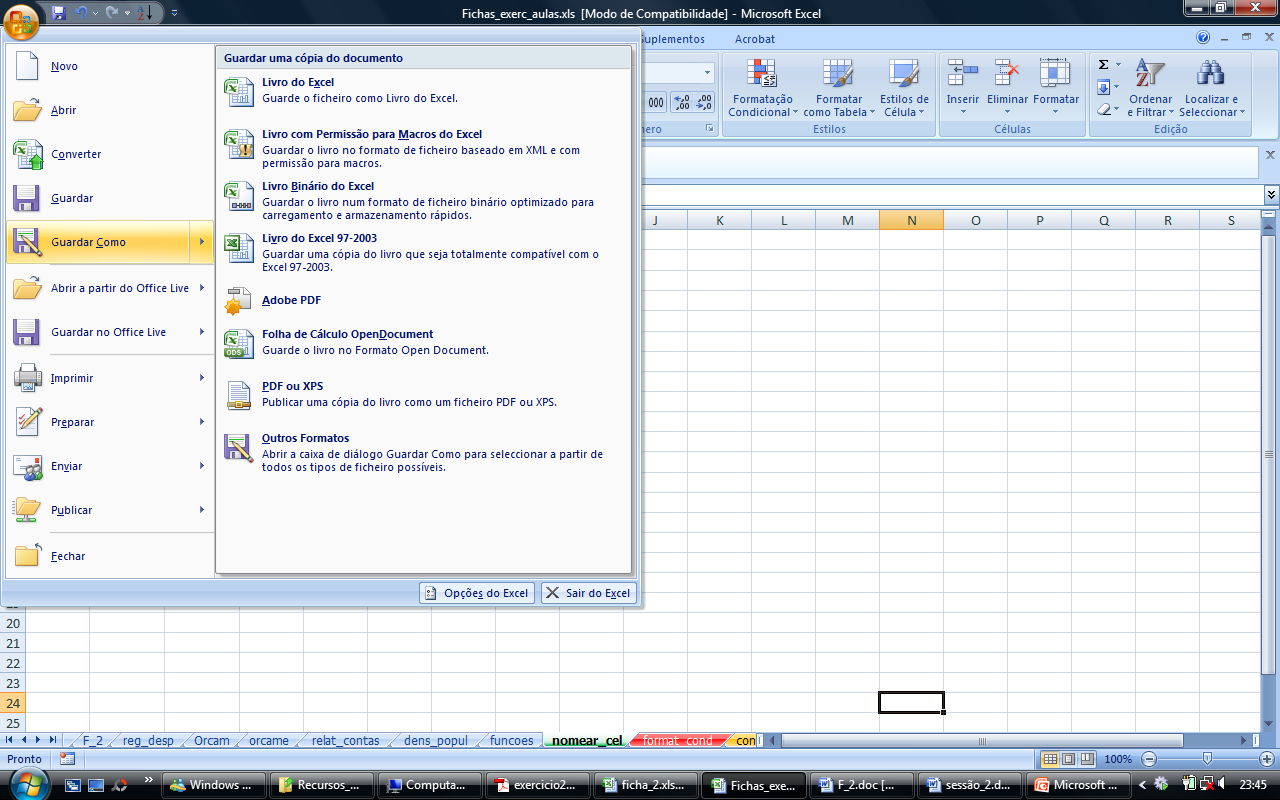 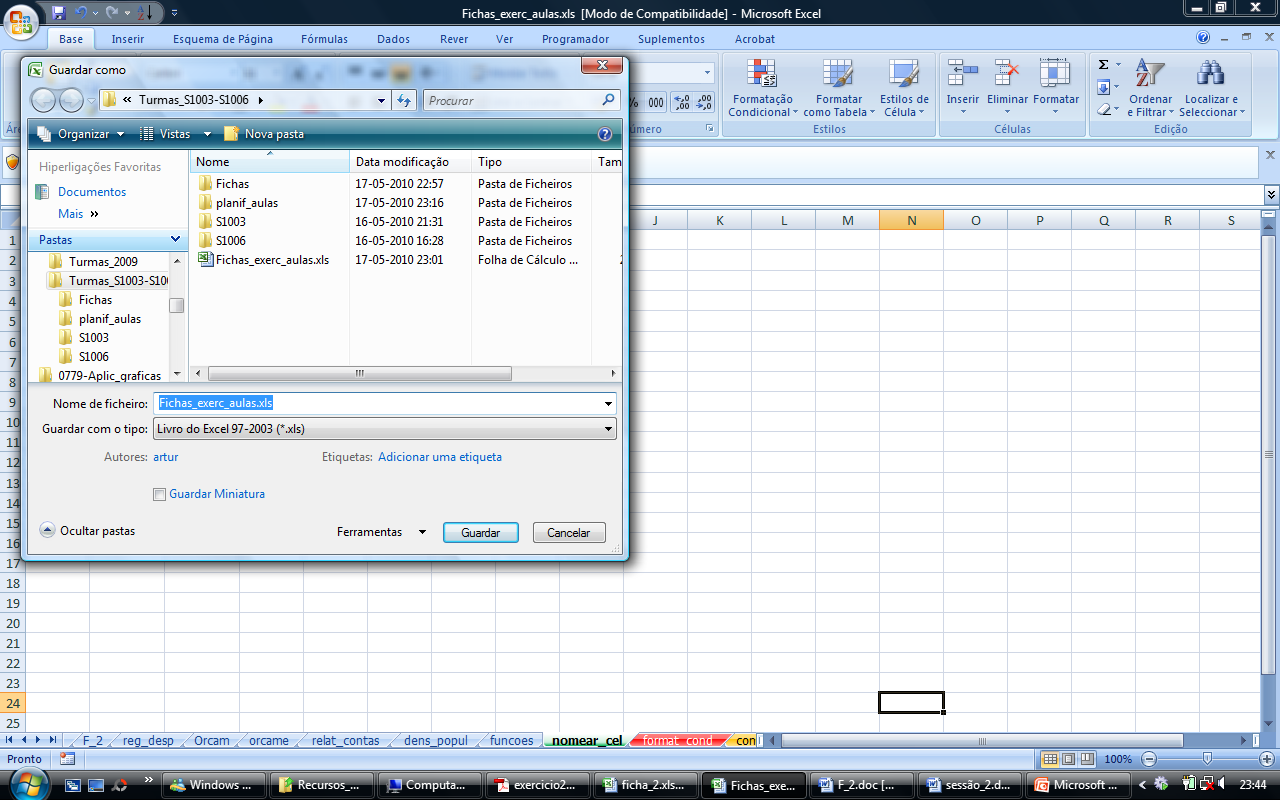 Utilização simultânea de ficheiros
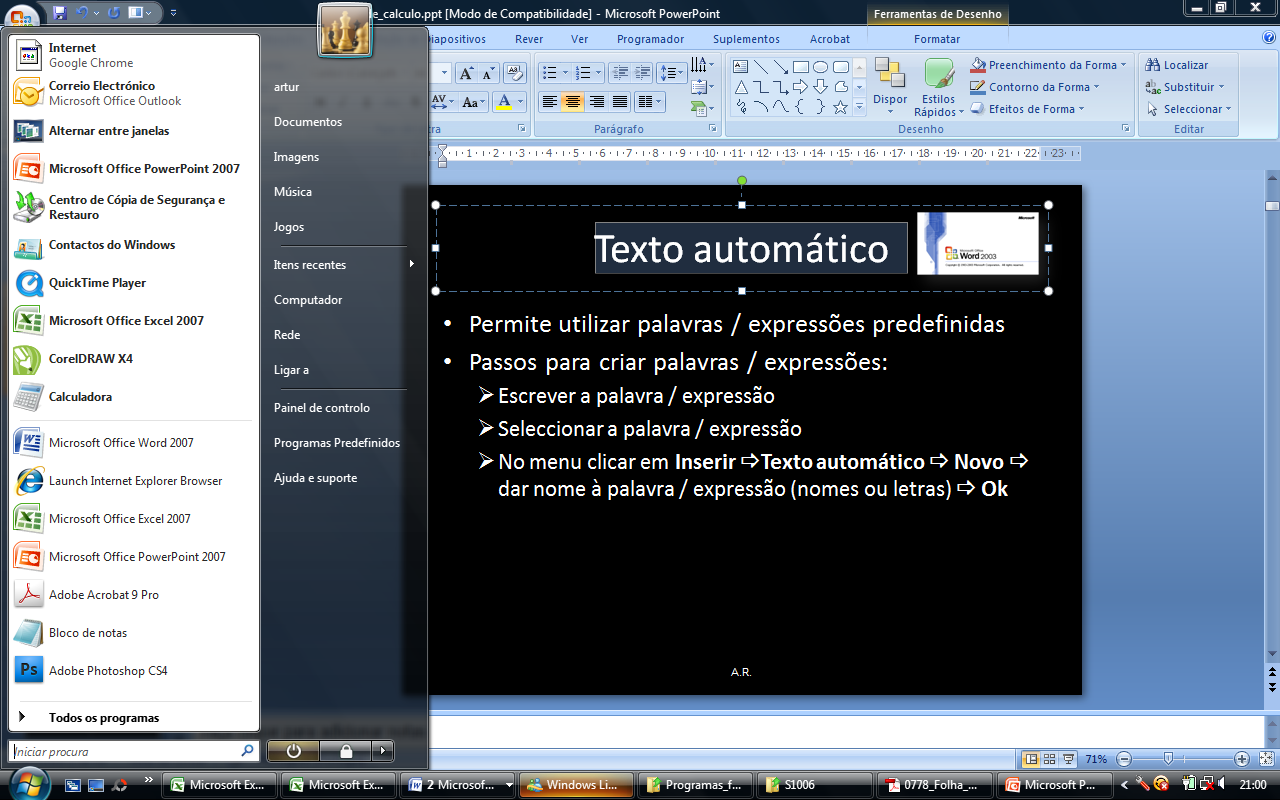 É possível ter vários ficheiros abertos em simultâneo e fazer a sua gestão através da Barra de tarefas.
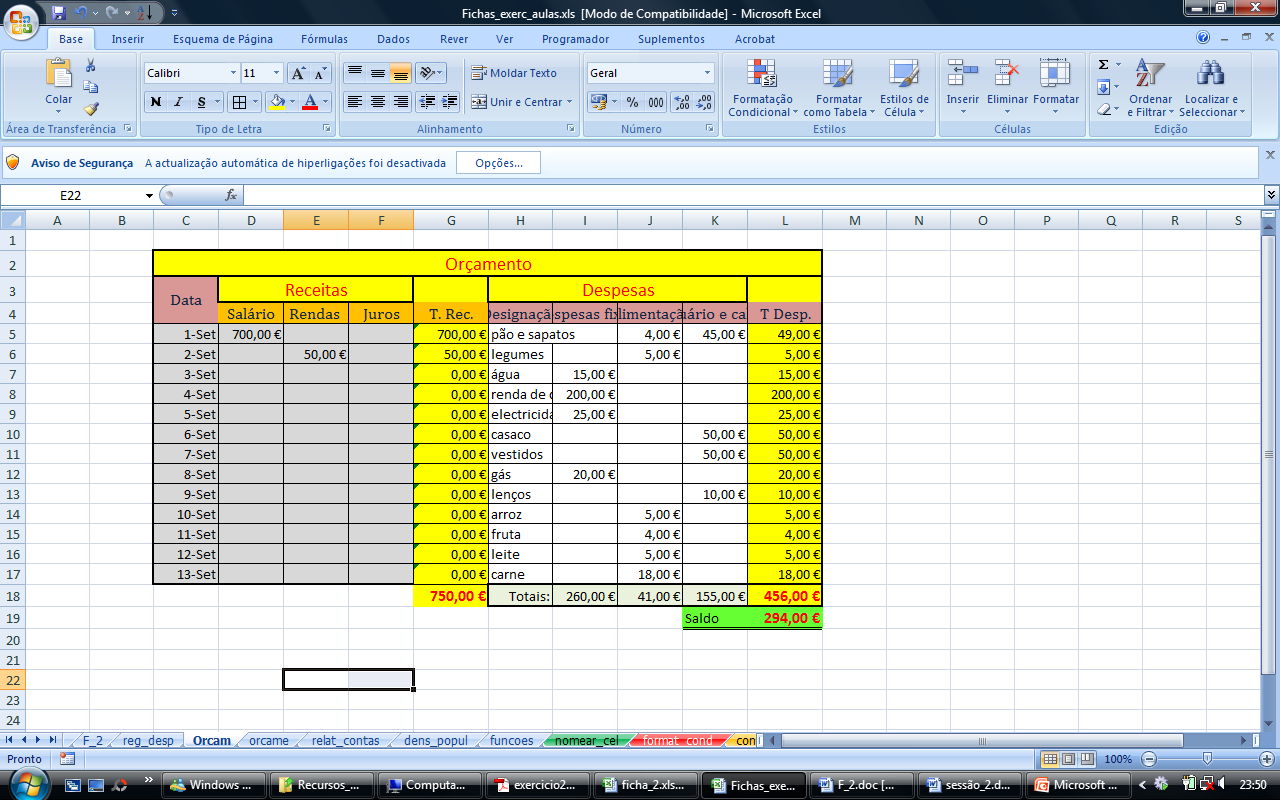 Alteração do nome e da posição de uma folha de cálculo
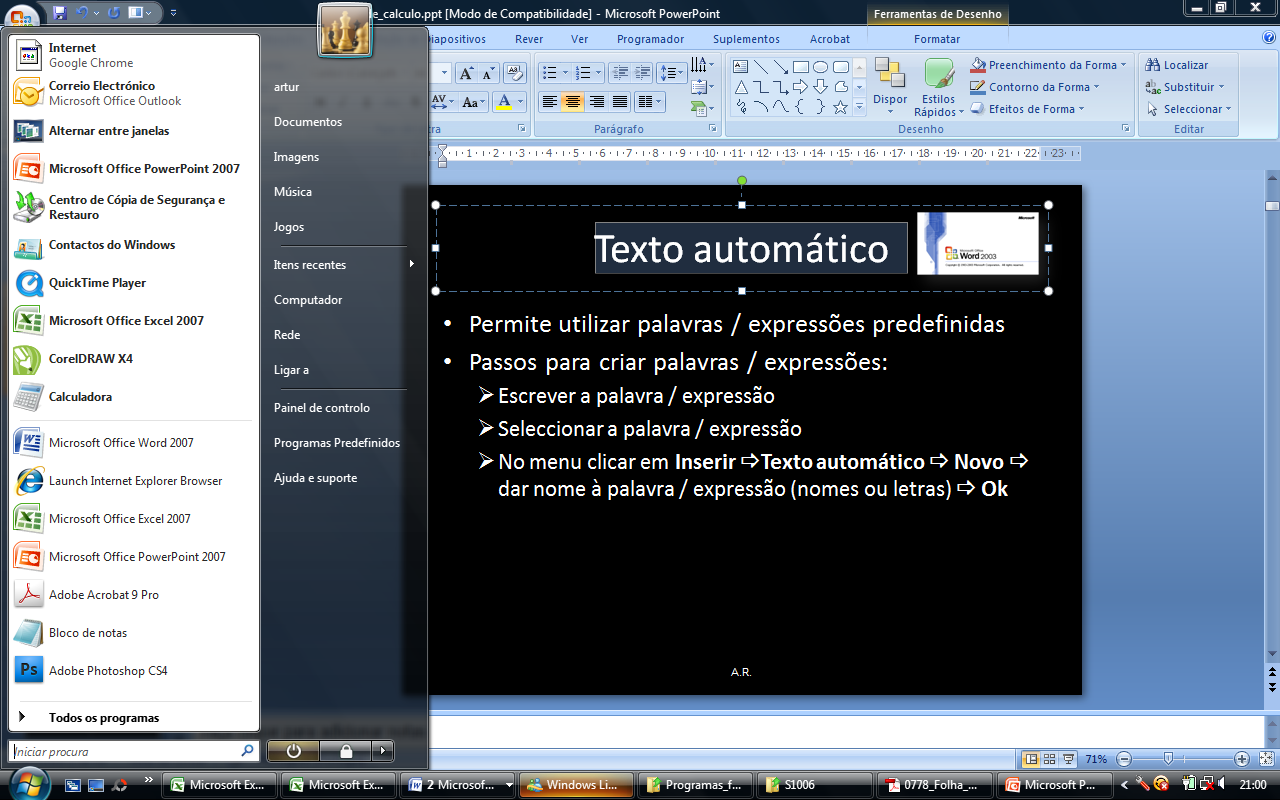 Alteração do nome:
Lado direito do rato  Mudar nome

Mudar ordem das folhas:
Arrastar separador para a ordem desejada
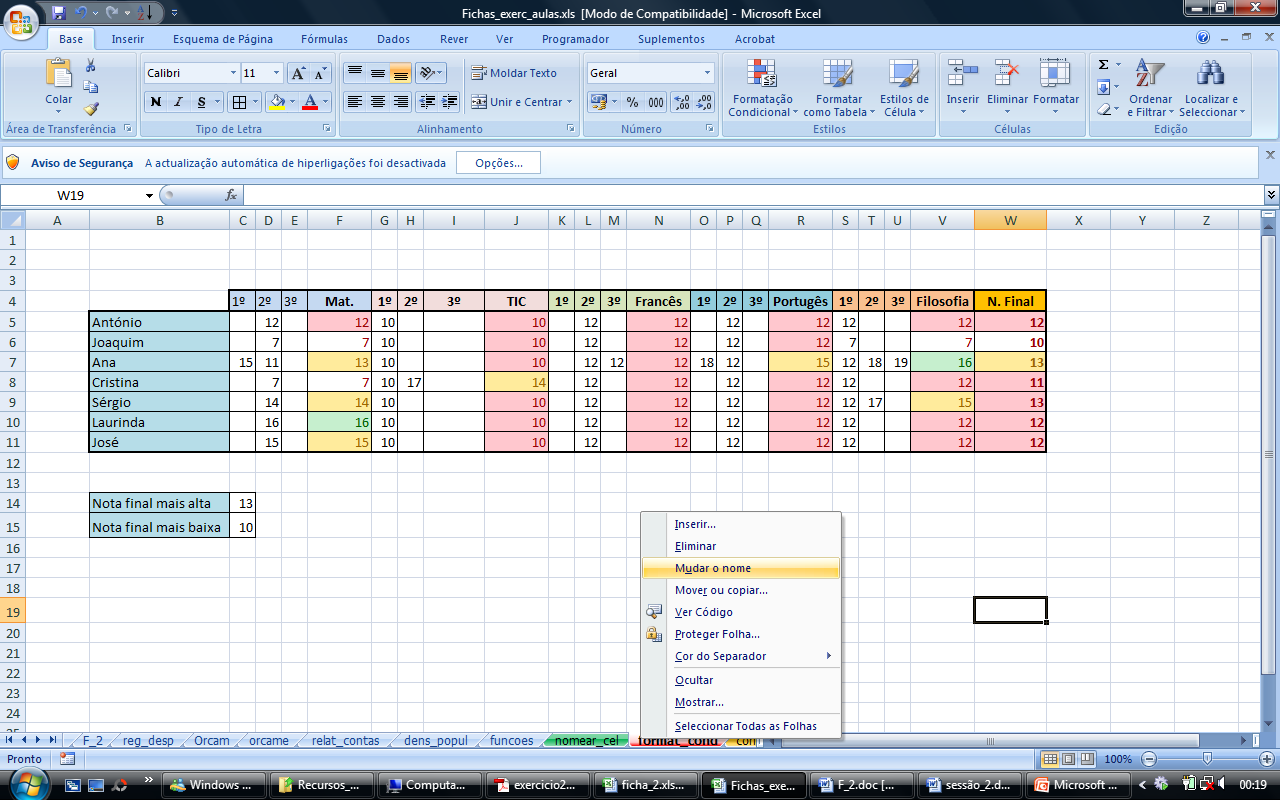 Inserir e eliminar folhas
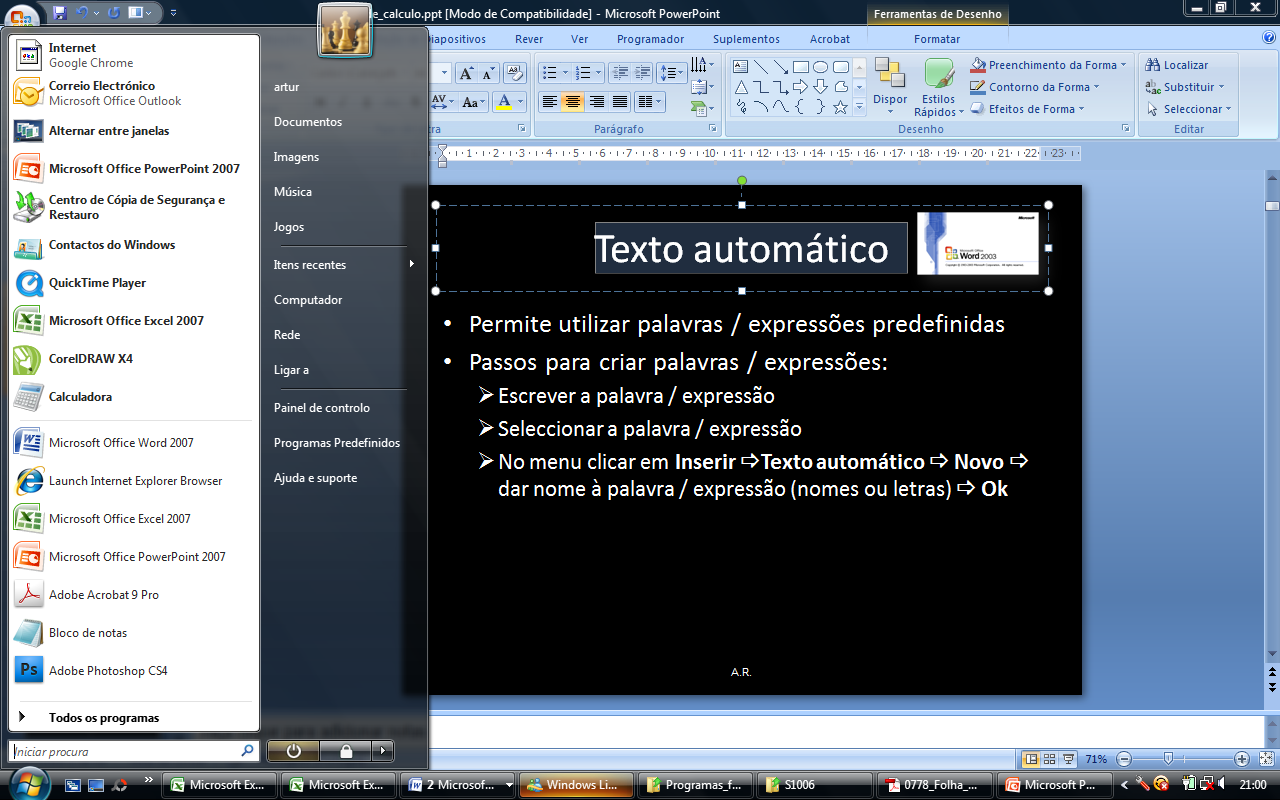 Menu Inserir  Folha de cálculo
Lado direito do rato em cima do separador  Inserir ou Eliminar
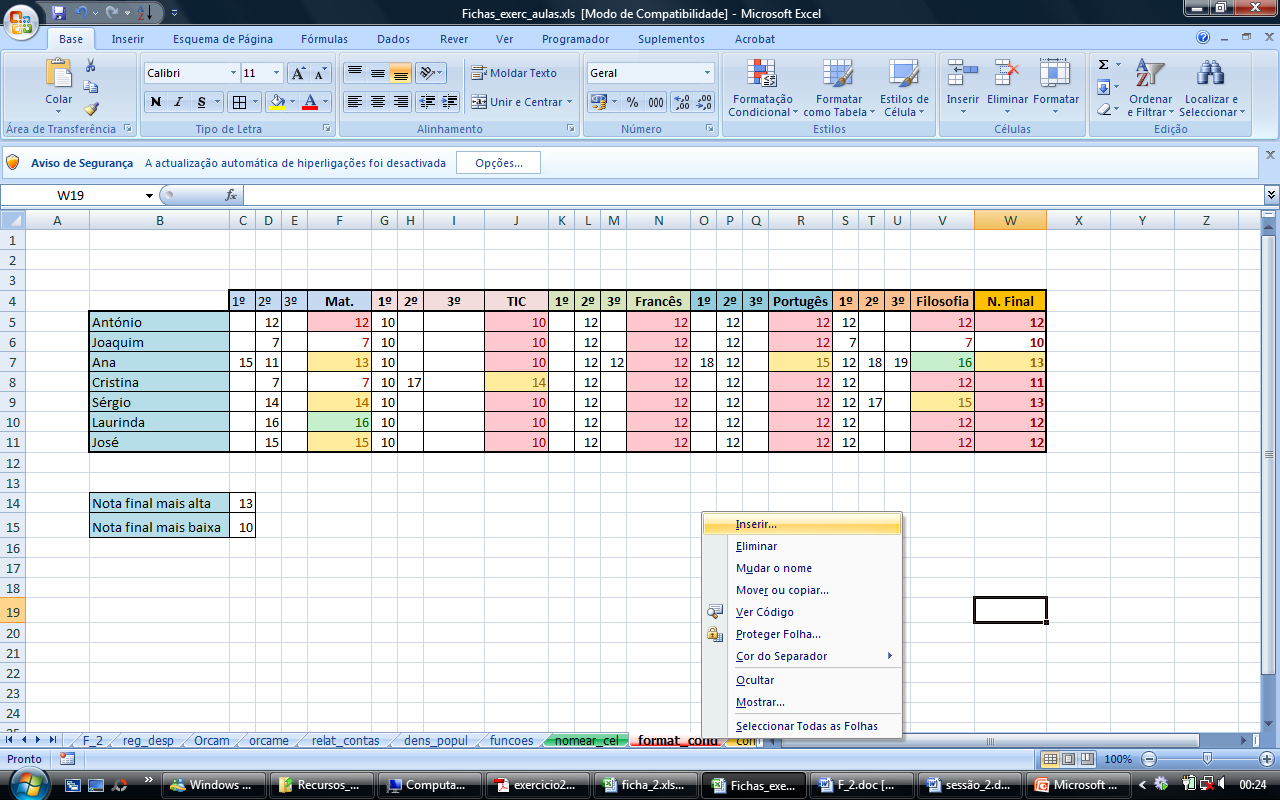 Movimentação com o rato na folha de cálculo
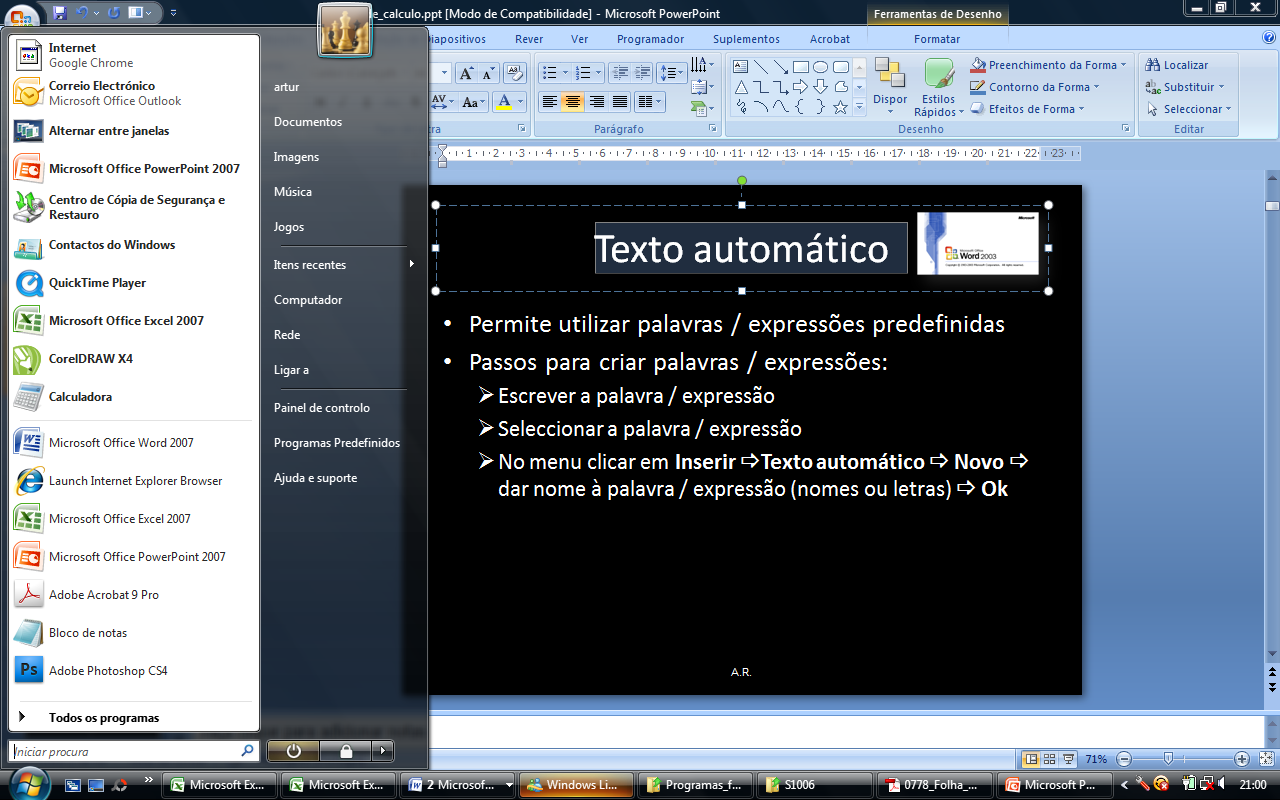 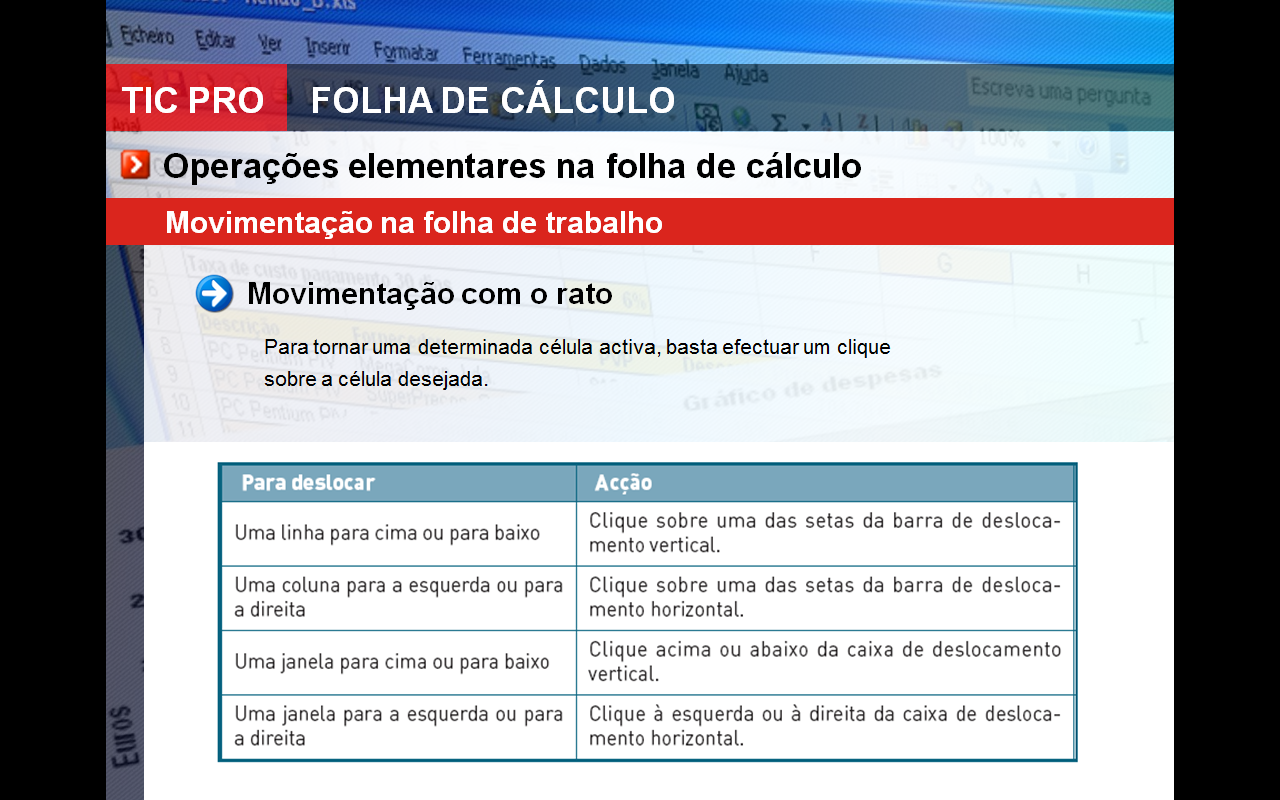 Movimentação com o tecladona folha de cálculo
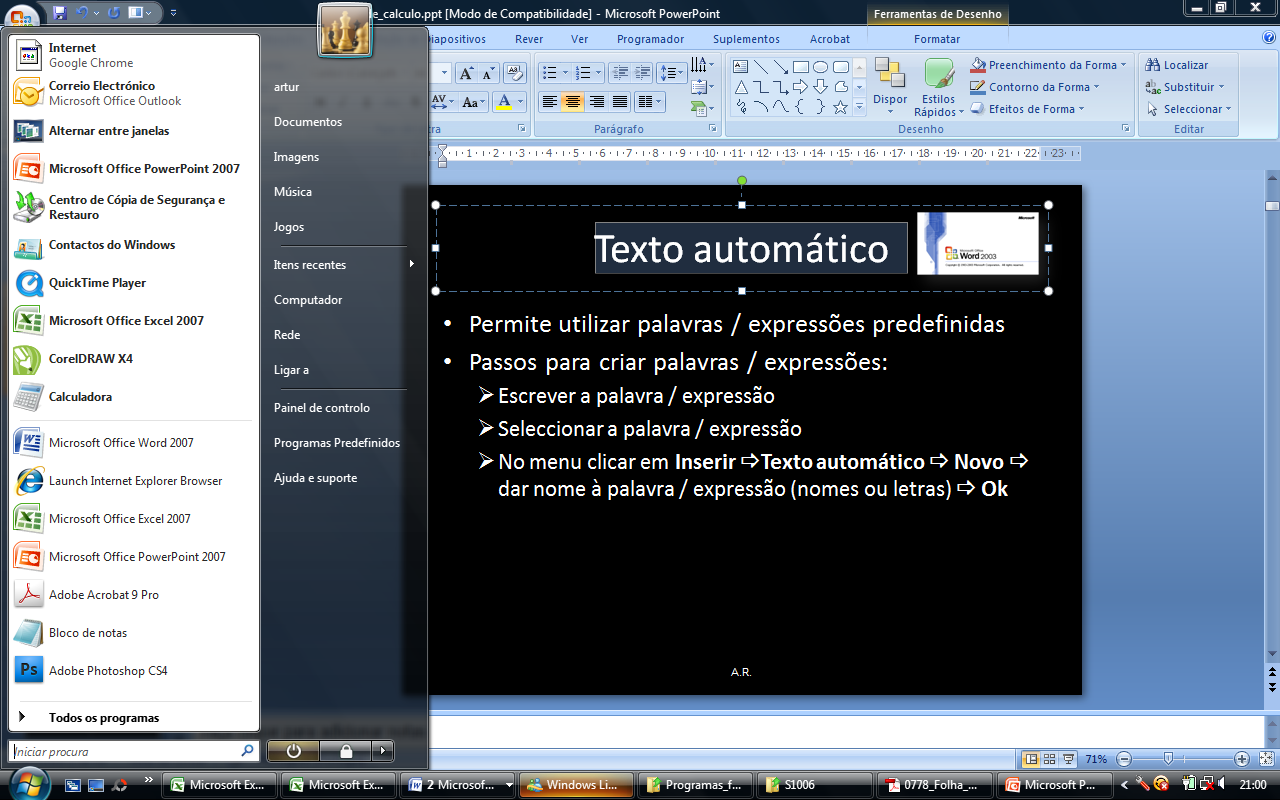 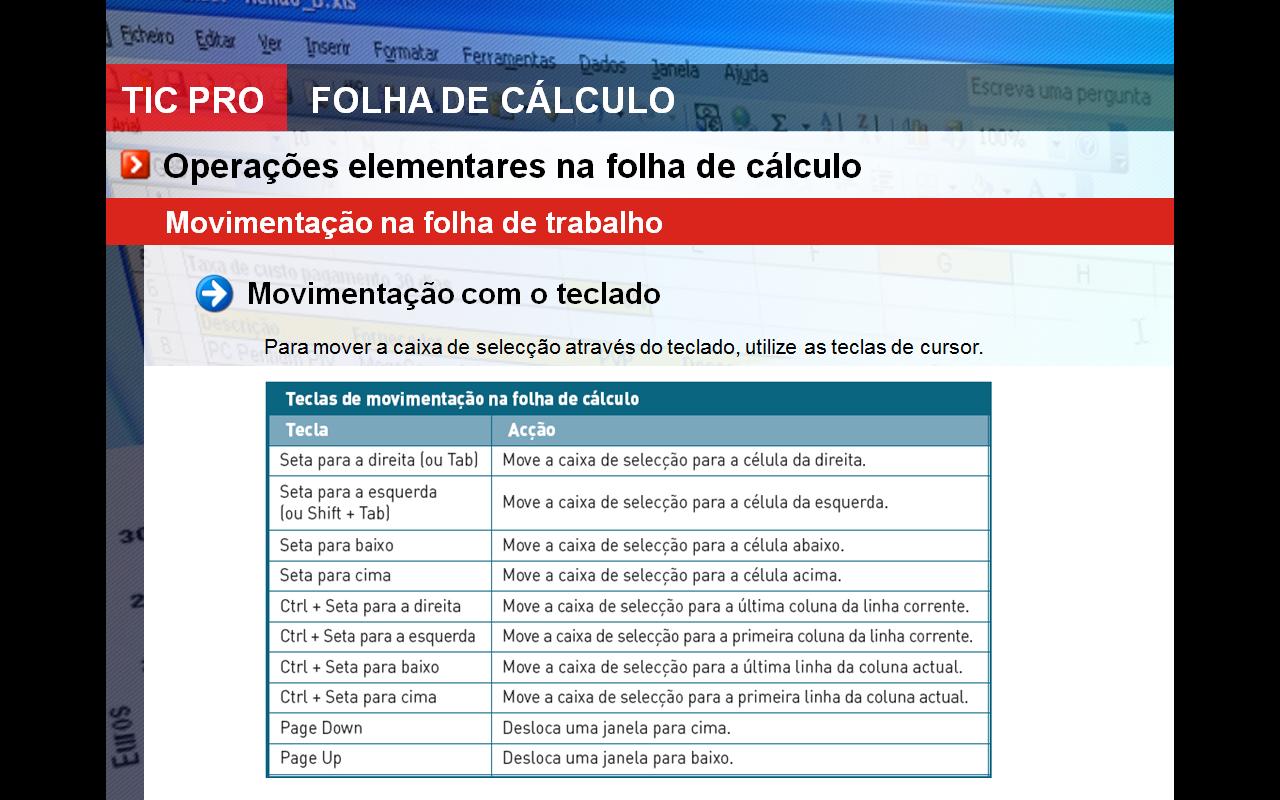 Movimentação com o tecladona folha de cálculo
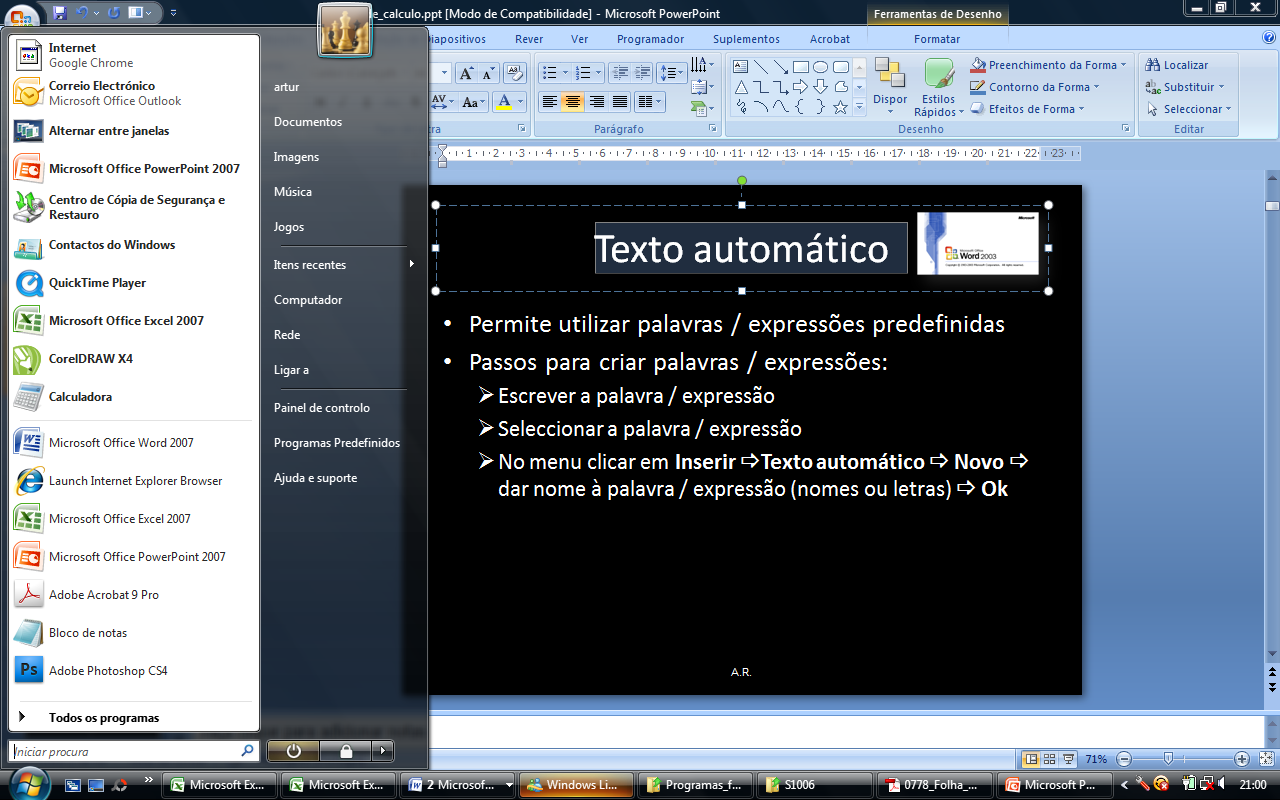 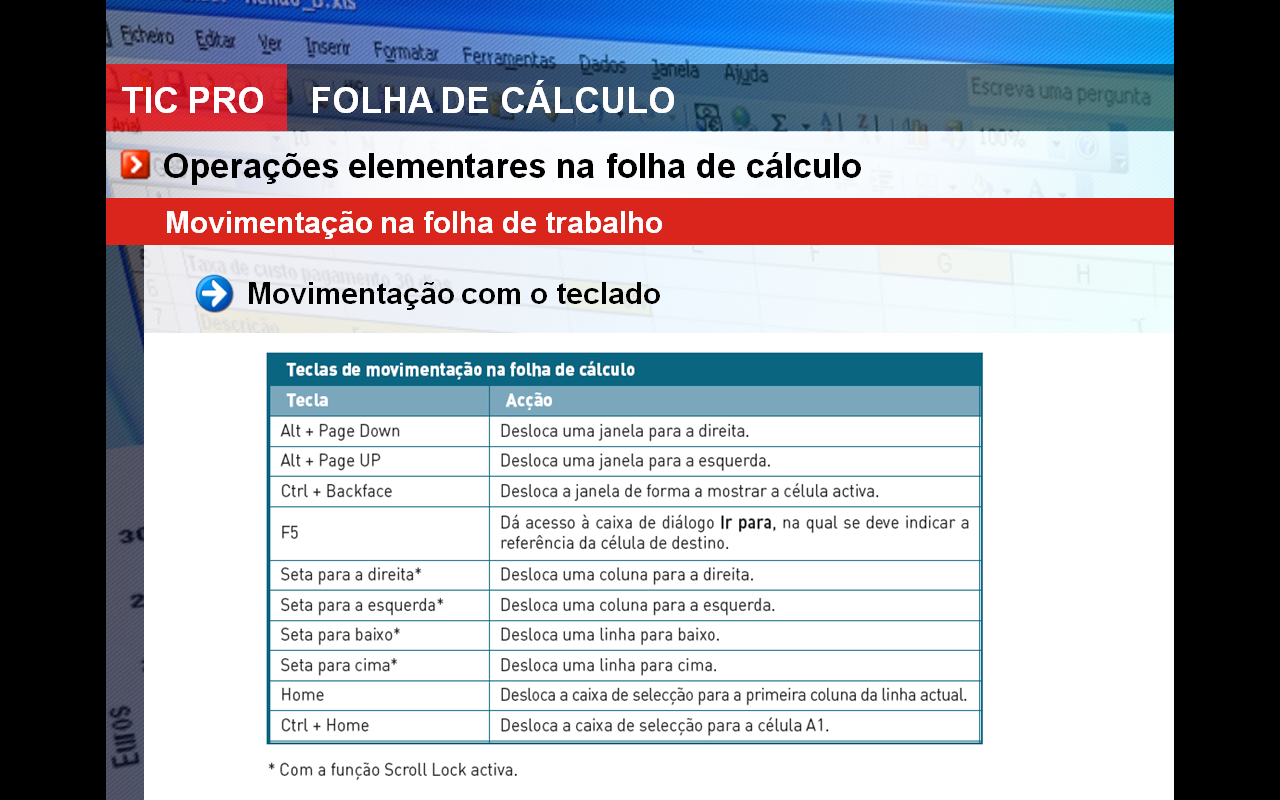 Fórmulas
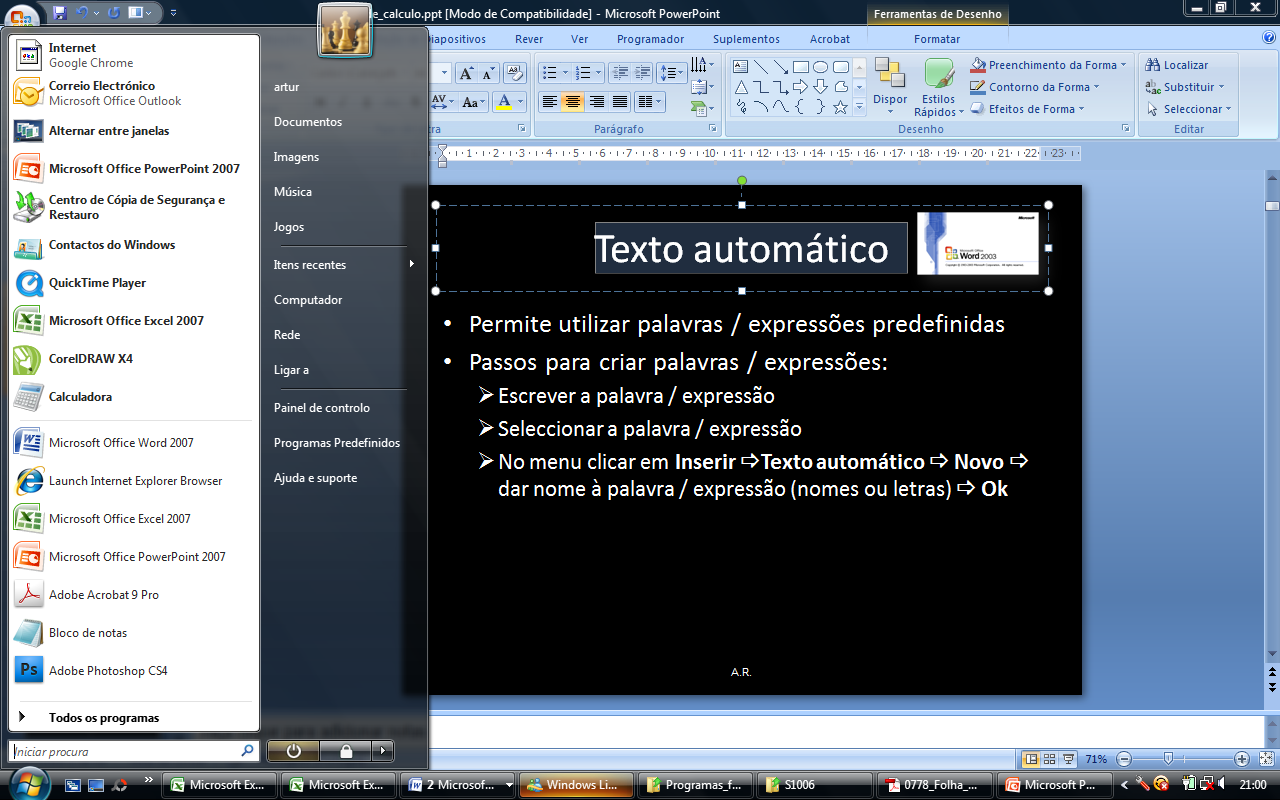 Equação que calcula valores a partir de dados existentes
Biblioteca de funções do Excel abarcam funções:
Matemáticas
Trigonométricas
Estatísticas
De texto
Lógicas
Data e hora
Outras
Fórmulas
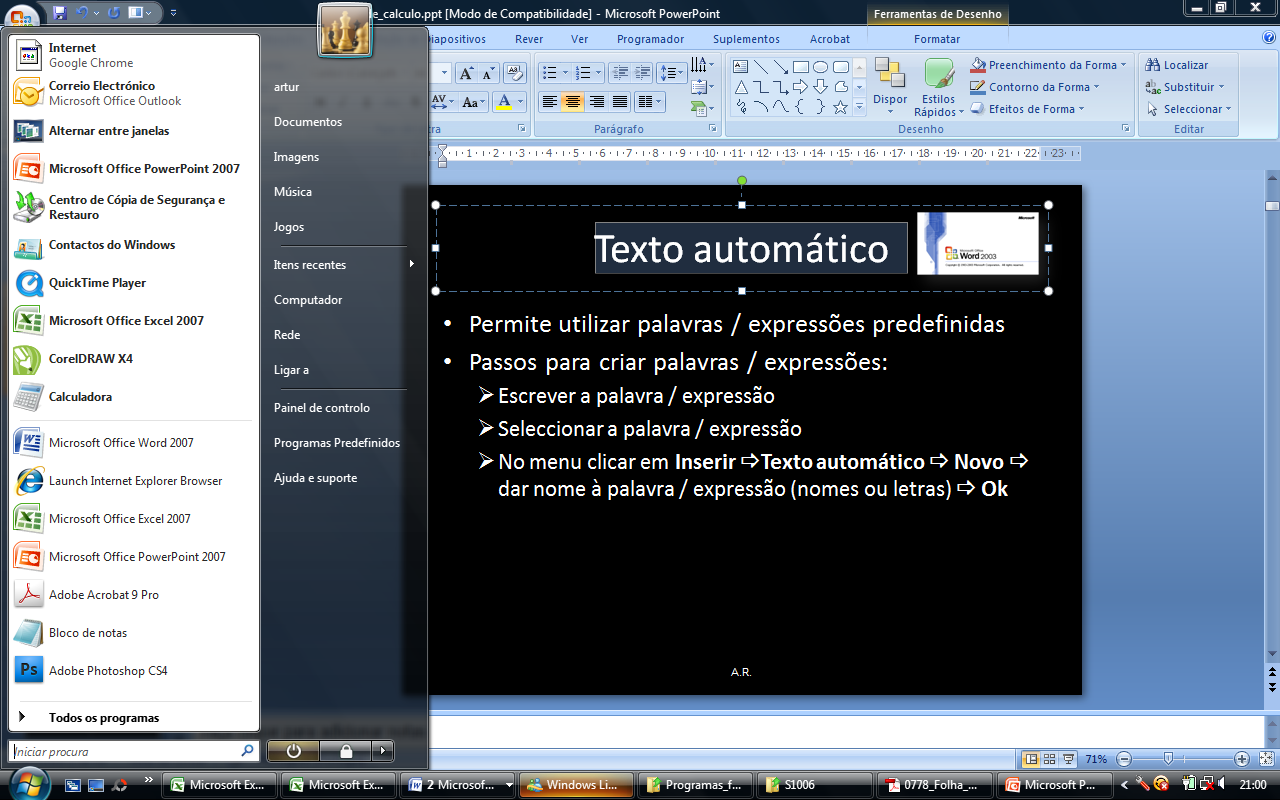 Começam sempre pelo sinal =
Pode conter:
Dados numéricos, percentuais, texto ou data
Referências a outras células
Operadores aritméticos, lógicos ou de concatenação de texto
Funções incorporadas (SOMA, MÉDIA, MÁXIMO, MÍNIMO…)
Fórmulas
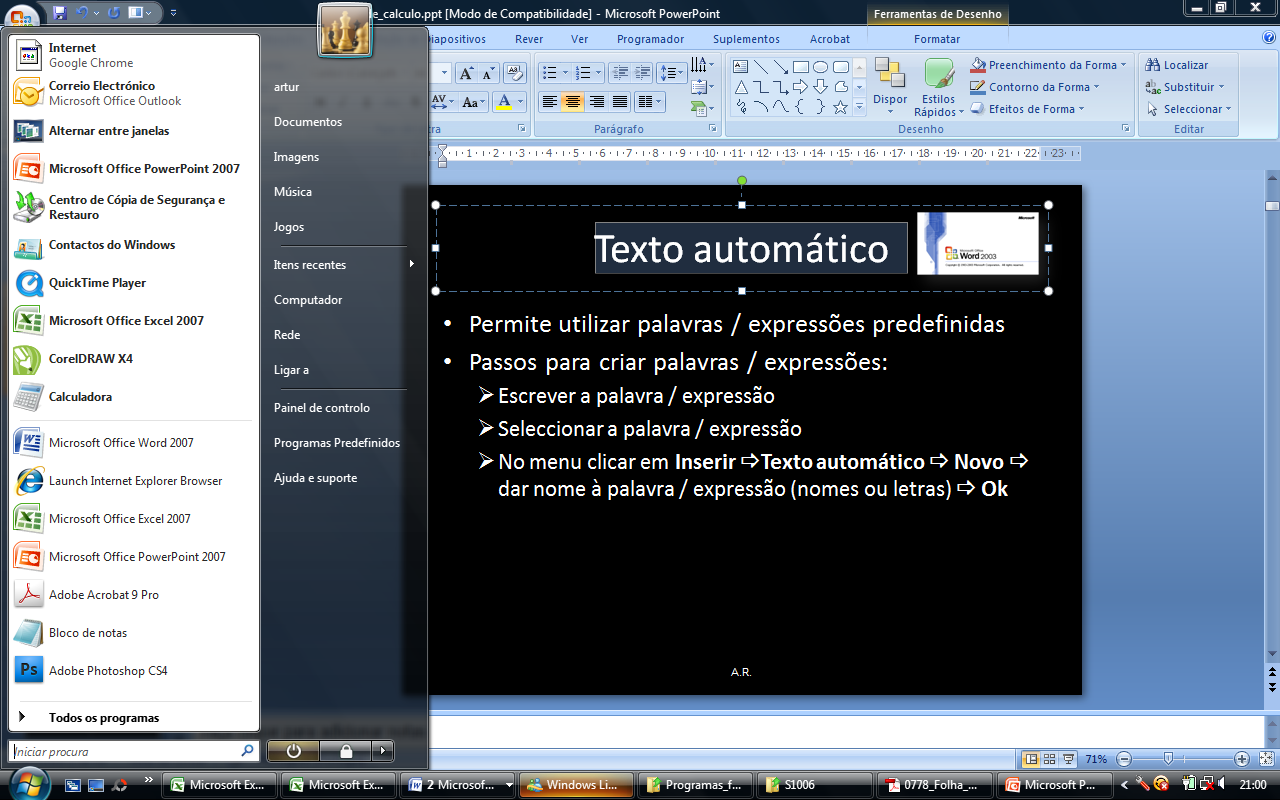 Operadores aritméticos
Adição +, Subtracção –, Divisão /, Multiplicação *, Exponenciação ^, Parêntesis ()
Operadores lógicos
Igual =, Maior que >, Menor que <, Maior ou igual a >=, Menor ou igual a <=, Diferente <> 
Outros
Concatenação de texto &, intervalo de células :, união de células ;
Fórmulas
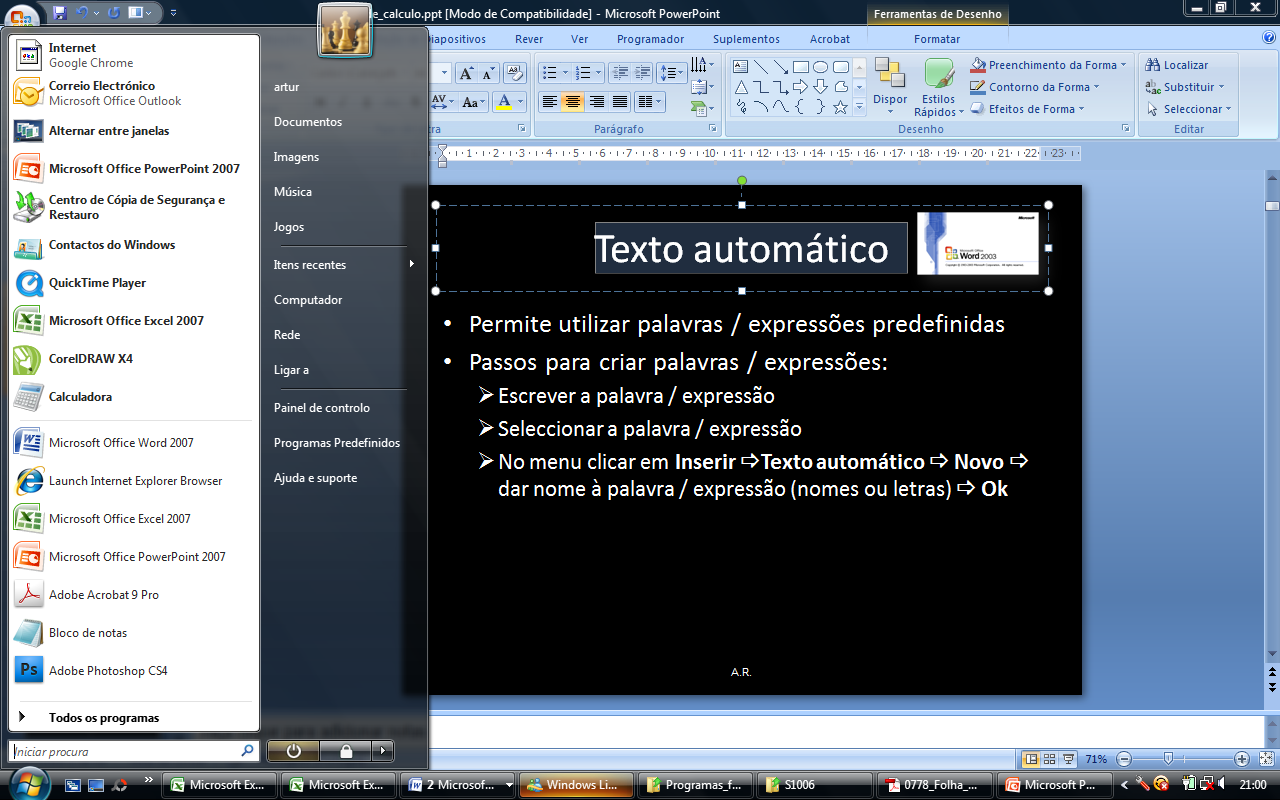 Precedência de operadores
1: :, ; “”
2: - negação
3: %
4: ^
5: *, /
6: +, -
7: & (concatenação)
8: =,<,>,<=,>=,<>
Fórmulas
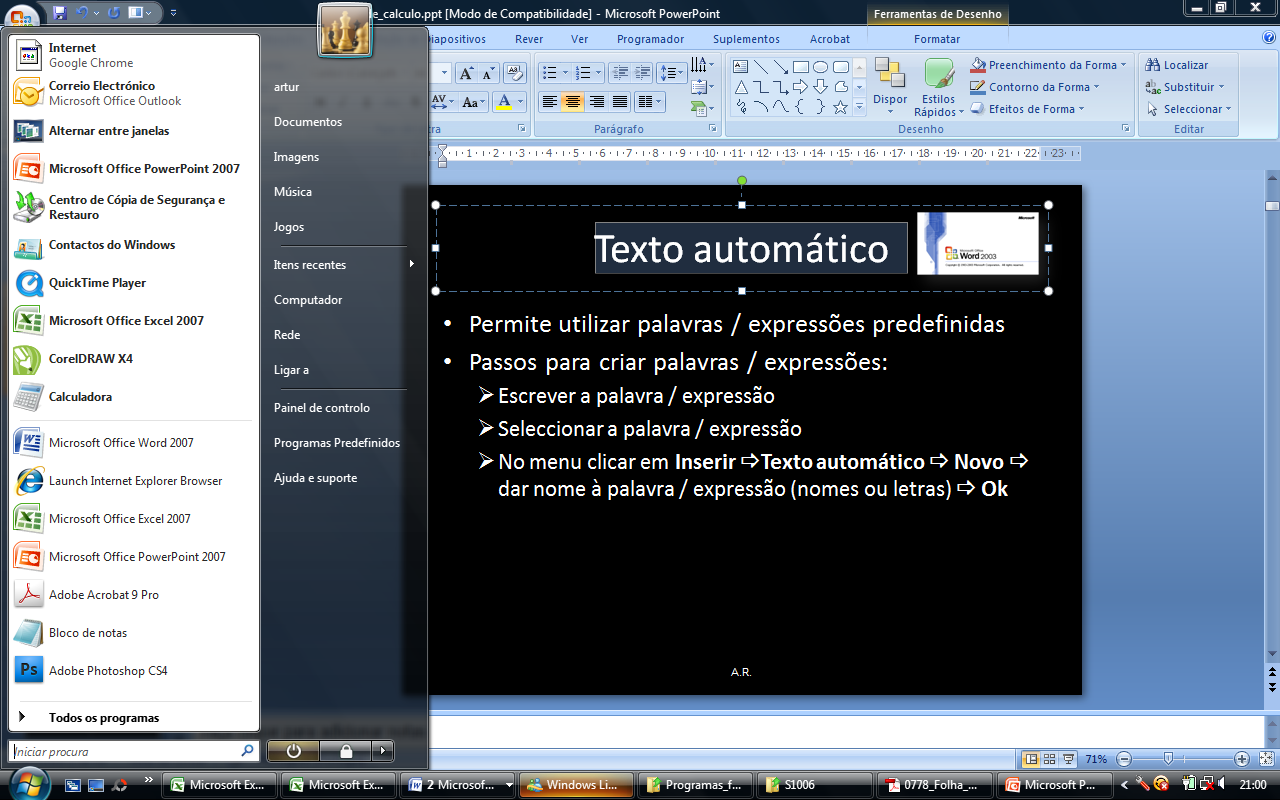 Mensagens de erro
#VALOR! – problemas com o tipo de valor numérico ou de um operando (exemplo: =34/um)
#DIV/0! – valor a dividir por zero
#NULO! – intersecção nula de dois intervalos de células
#REF! – referência de célula errada
#Nome? – nome de designação não reconhecida
#NUM! – problema com valor numérico na fórmula
#N/D ou #N/A – valor não disponível
Referências para outras células
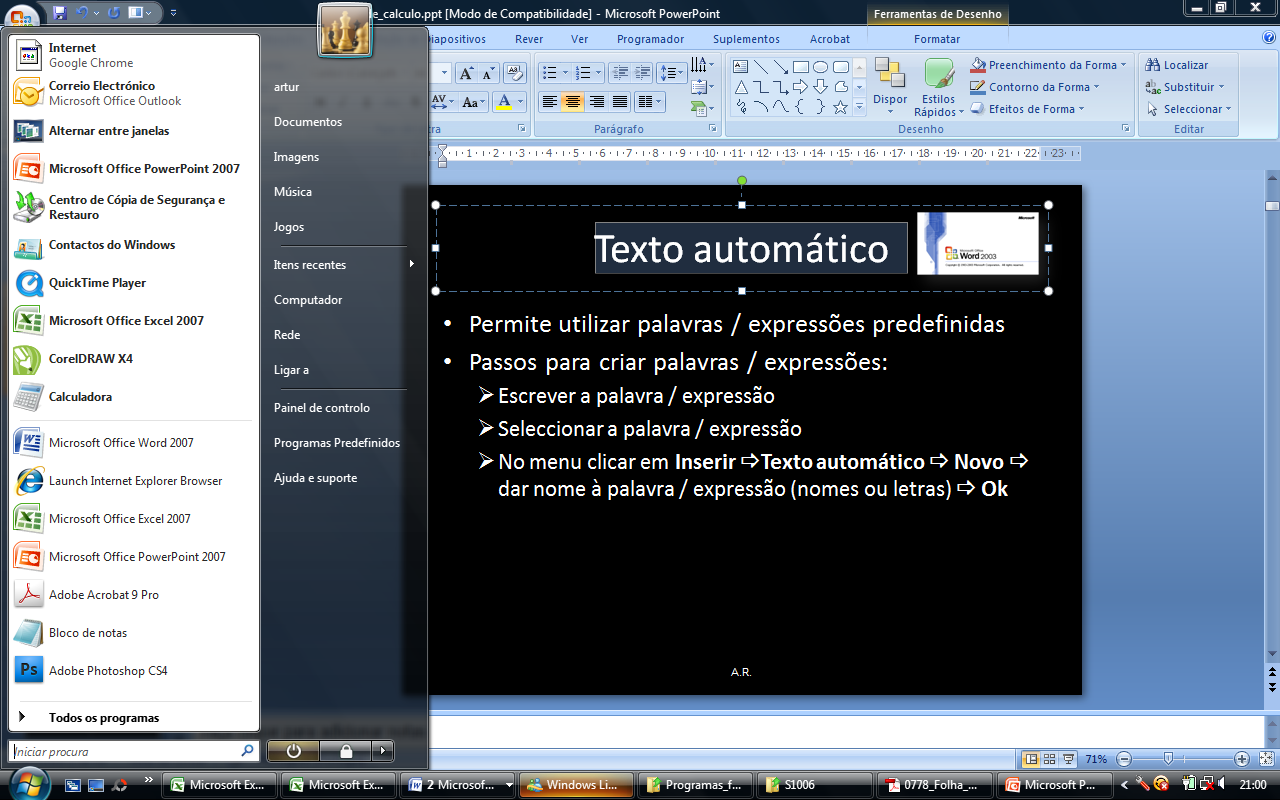 As referências identificam uma célula ou intervalo de células
As fórmulas podem conter referências a diversas células 
As referências podem indicar células da folha de cálculo, de outras folhas de cálculo ou de outro livro
Tipos de referências
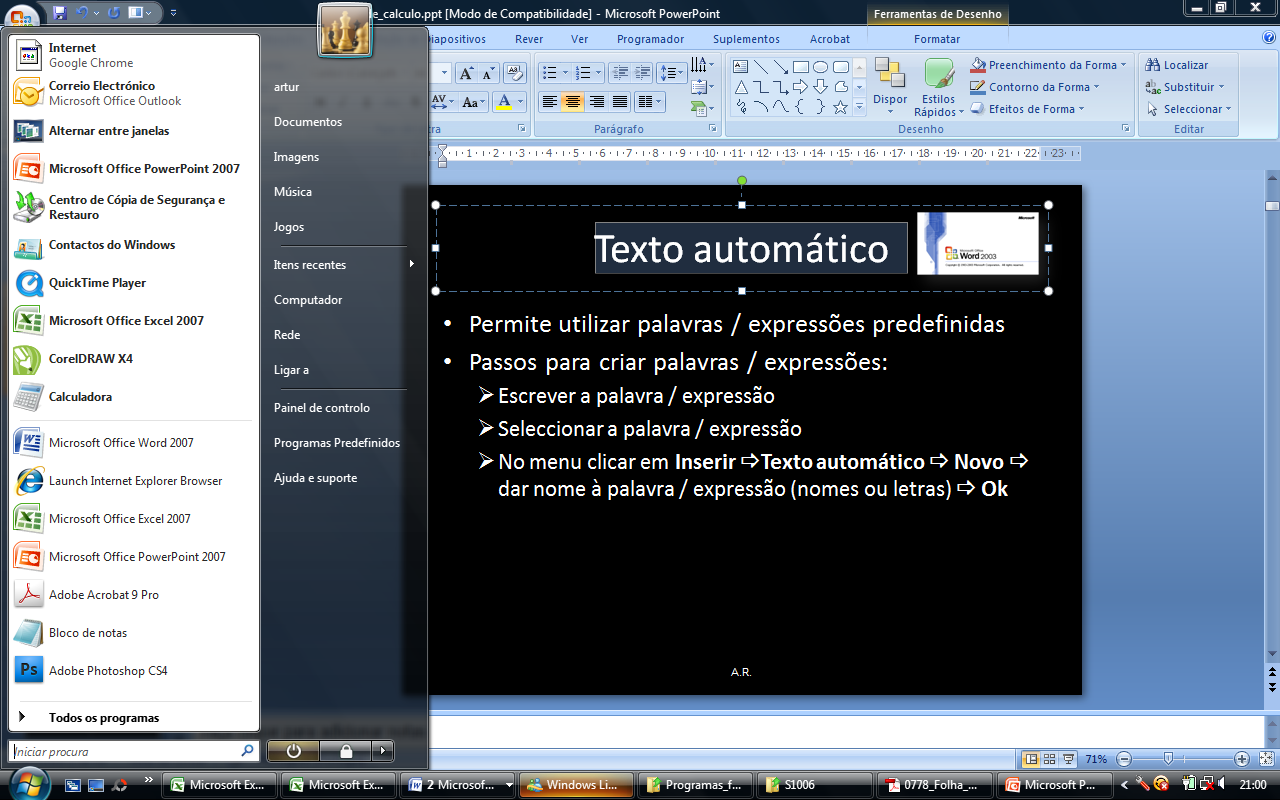 As referências podem ser:
Relativas 
Absolutas
Mistas
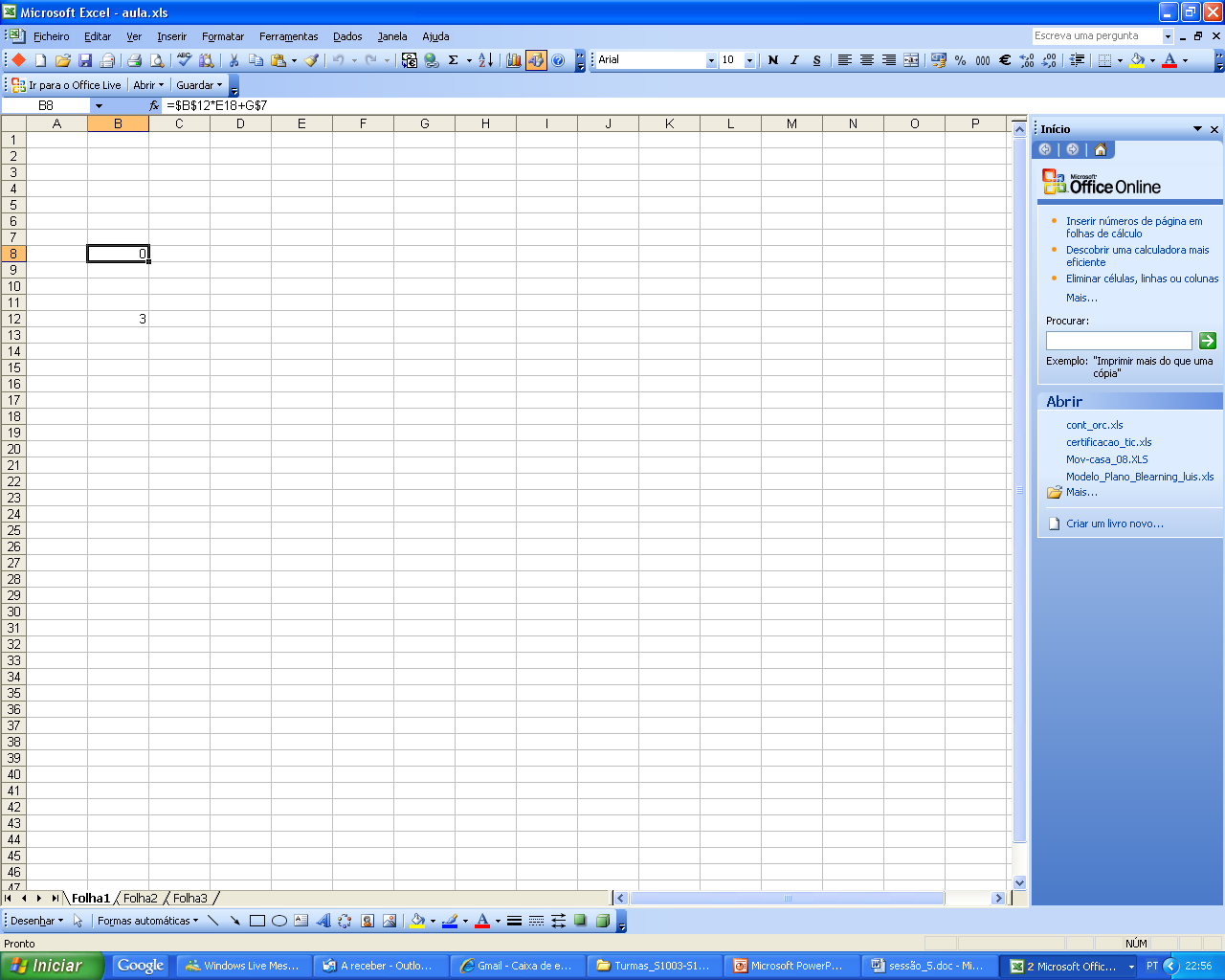 Tipos de referências
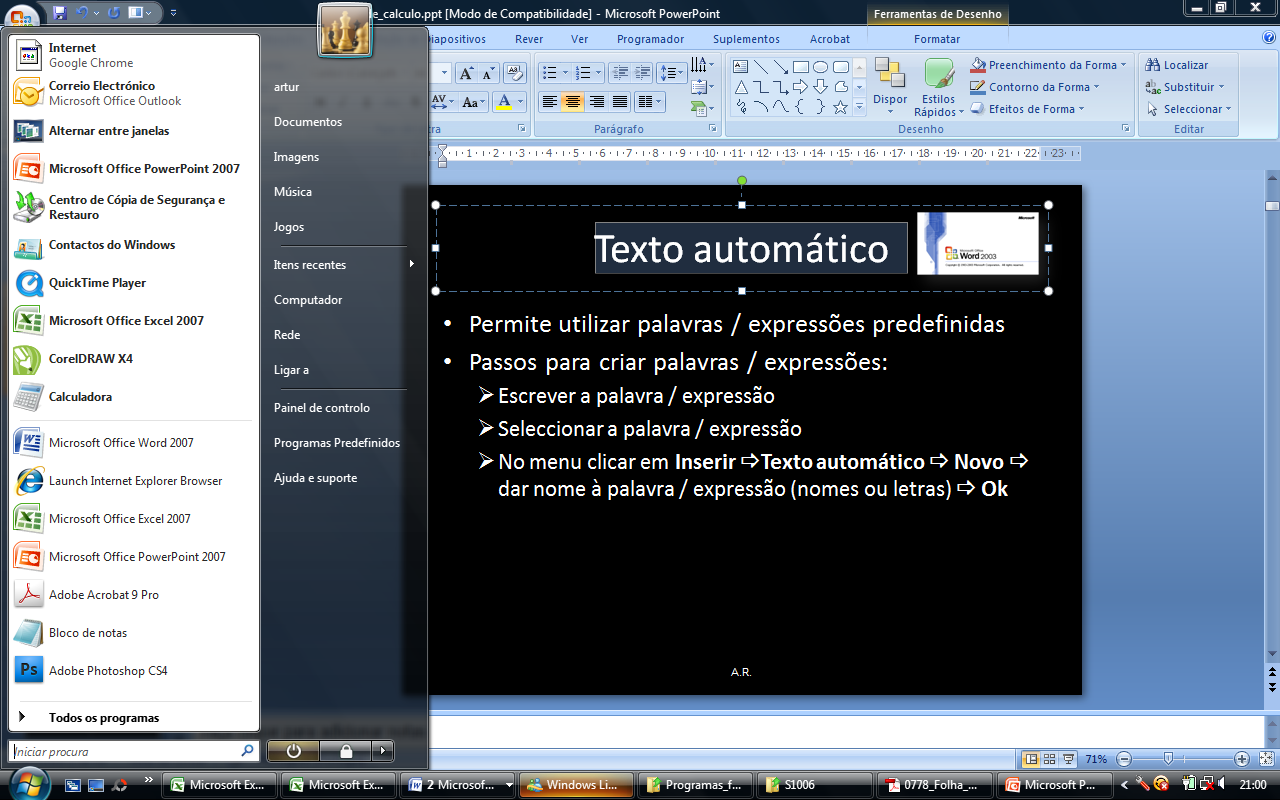 Internas 
Referência a células pertencentes a outra folha mas do mesmo livro
Exemplo: Folha1!A1
Nota: quando o nome da folha tem espaços é necessário colocá-lo entre plicas: ‘vendas 2009’!A3
Externas 
Referência a células de outro livro.
Necessário indicar o nome do ficheiro do livro e da folha antes da referência à célula/s.
Bibliografia e fontes
Azul, A. (2007). Tecnologias da Informação e Comunicação (2º volume). Porto: Porto Editora
Antão, A. (2005). TIC PRO – Módulo 1 – Folha de Cálculo. Perafita: Areal Editores 
Pinto, Mário (2007).  Microsoft Excel 2007. Lisboa: Centro Atlântico